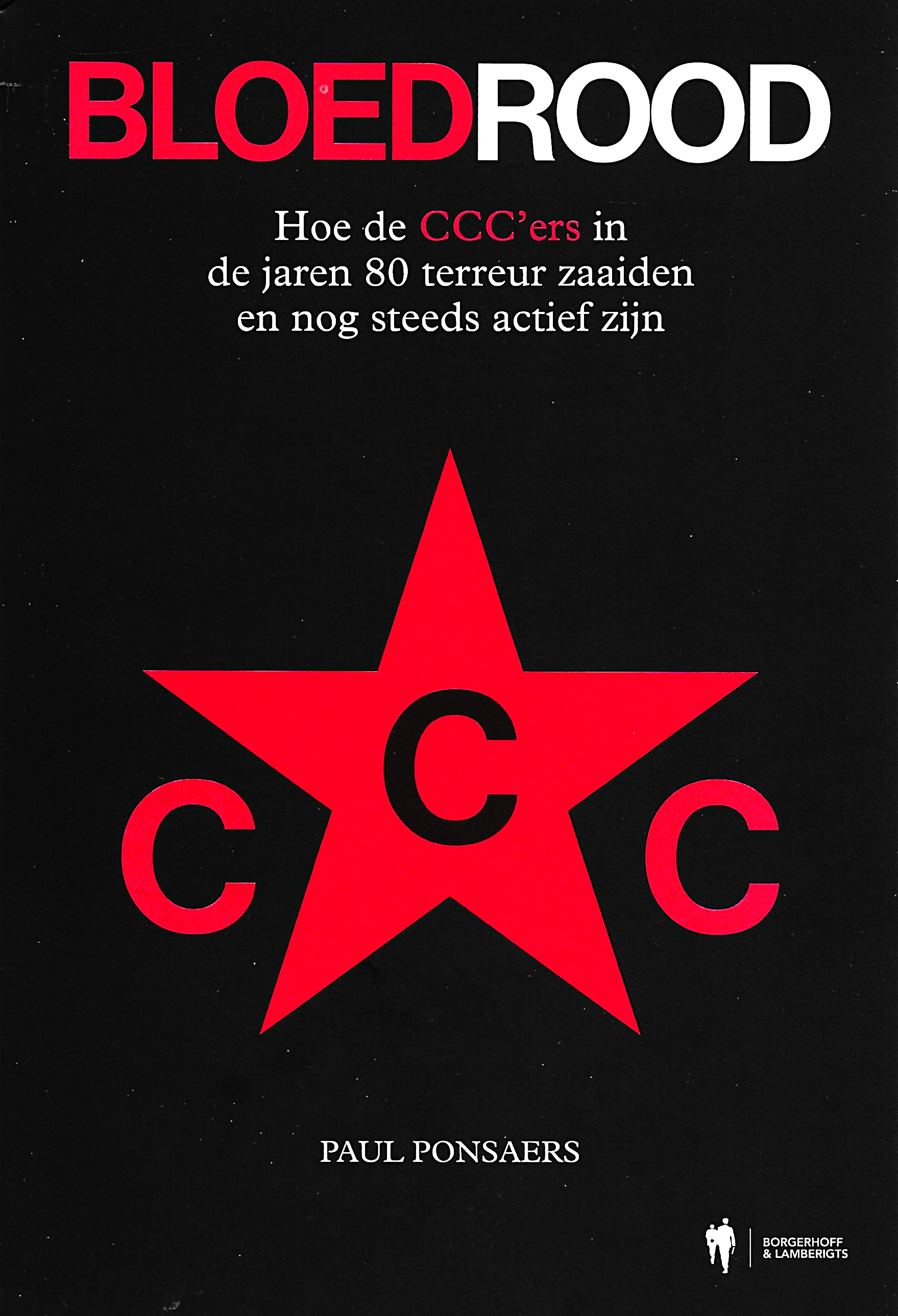 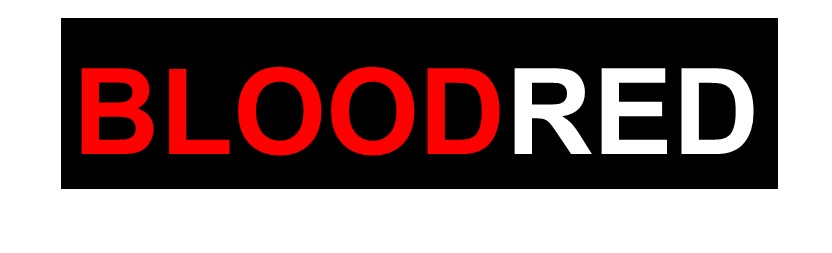 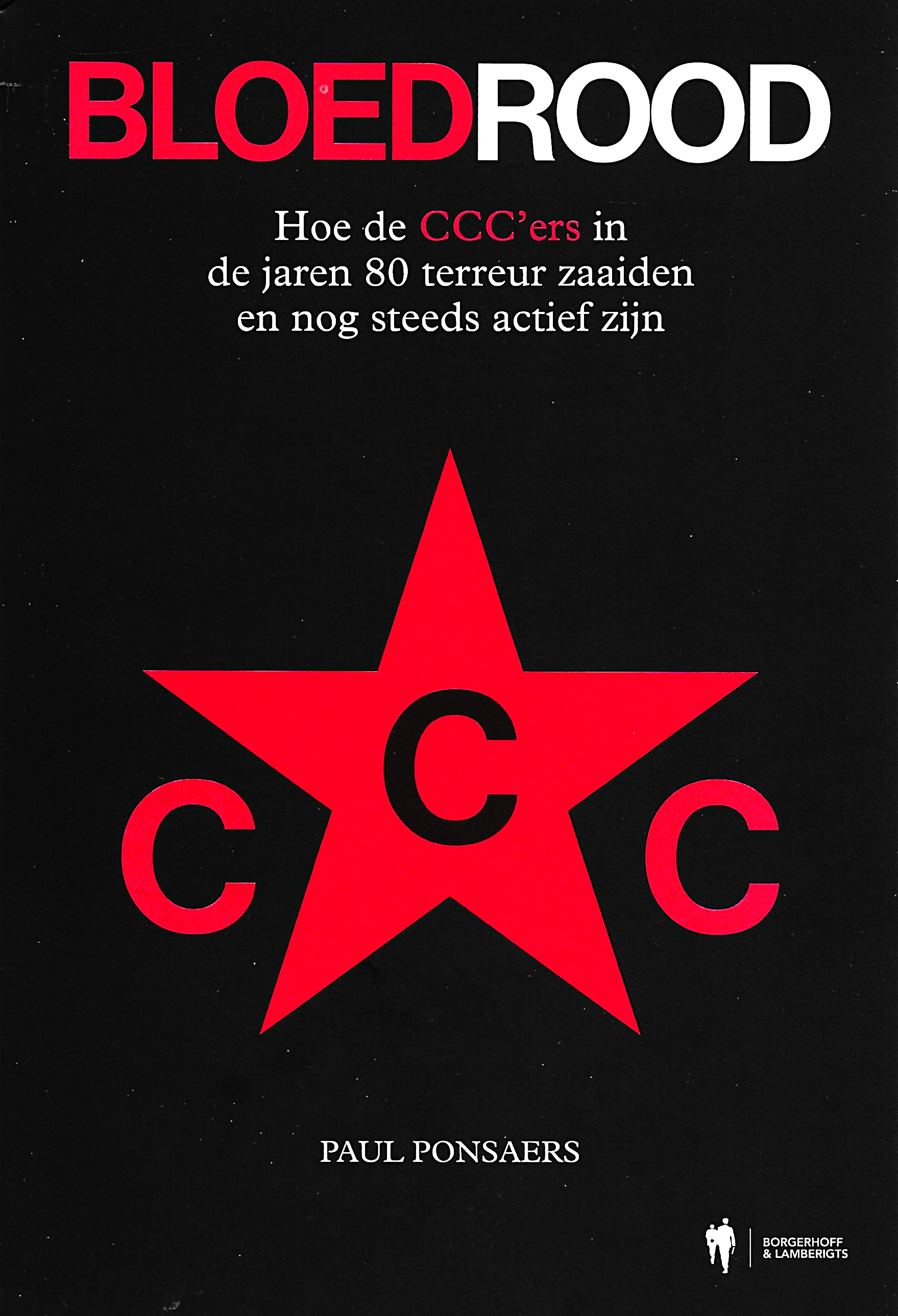 How the CCCers
Sowed Terror in the 80s
and Are Still Active Today
C
C
C
ommunist
ombattant
ells
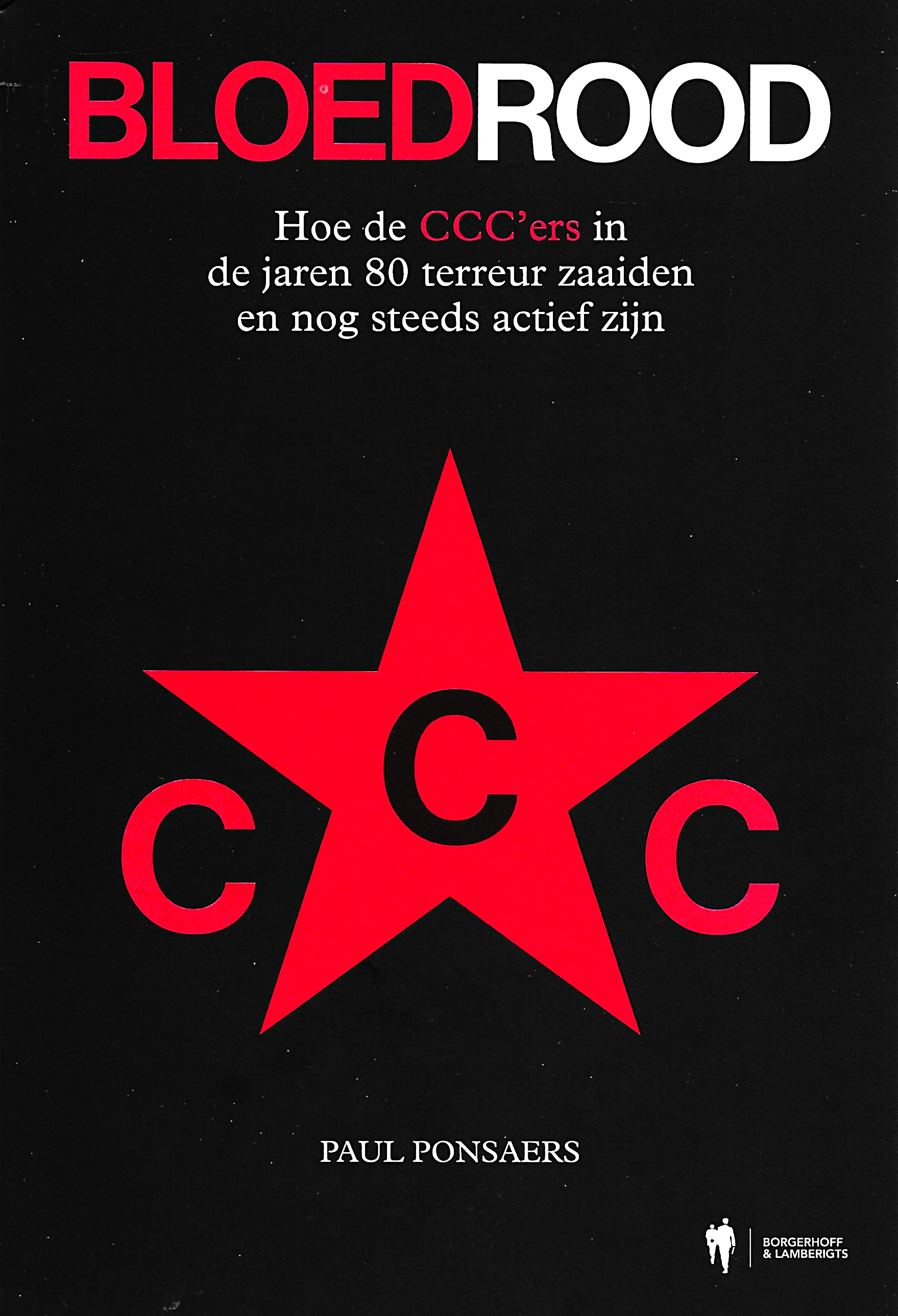 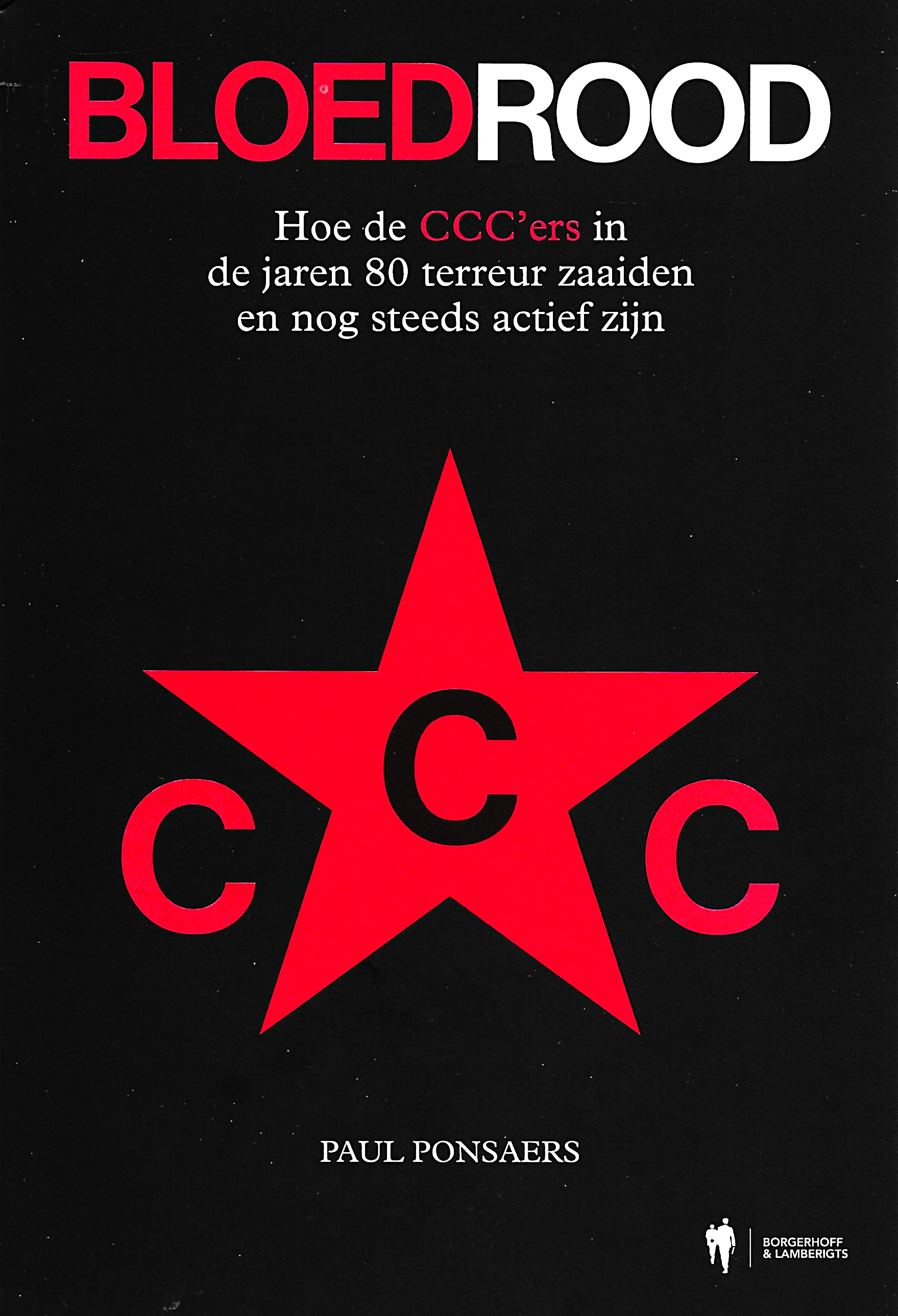 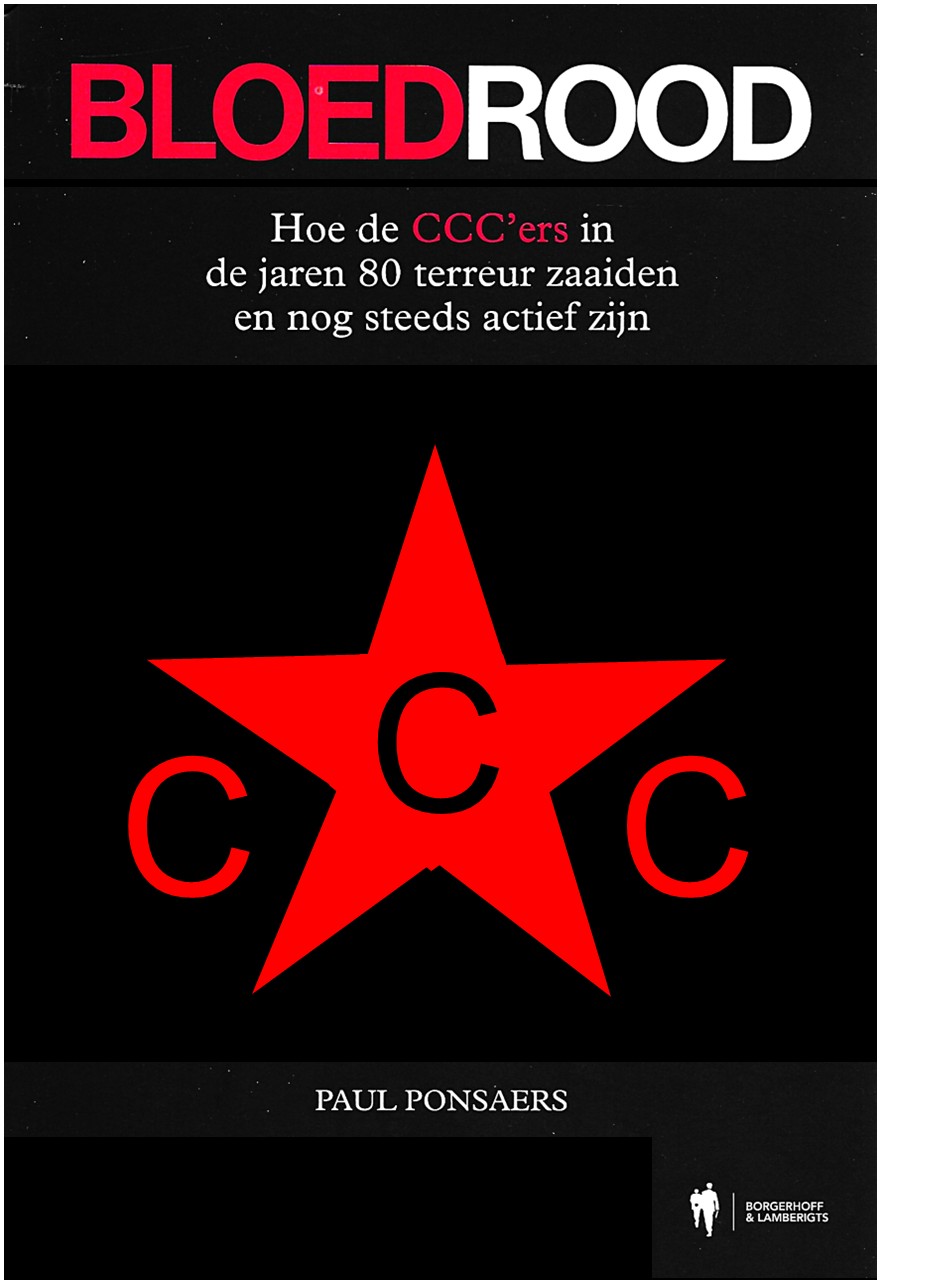 Forty years of framing political violence
During the period 1984-1985, the Combatant Communist Cells (CCC) in Belgium committed 29 bomb attacks in Belgium. 

Many perceived this bombing campaign at that time as part of a large-scale plot to establish a strong and authoritarian regime. 

Was there a “strategy of tension”?
Or how the distance in time can profoundly change the framing of terrorist phenomena.
- 1 -
1. Geopolitical context
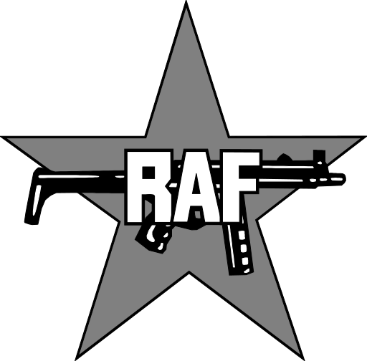 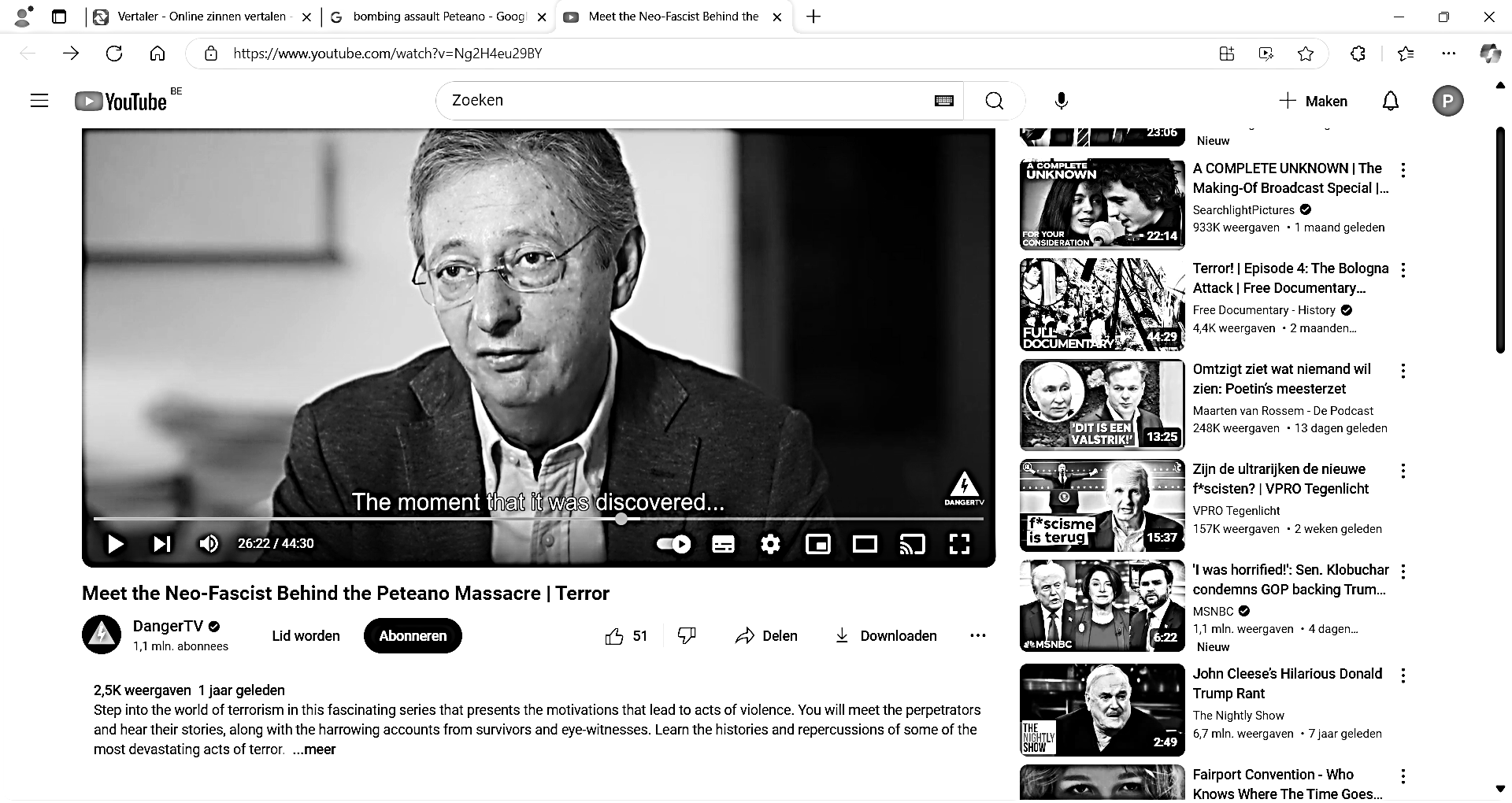 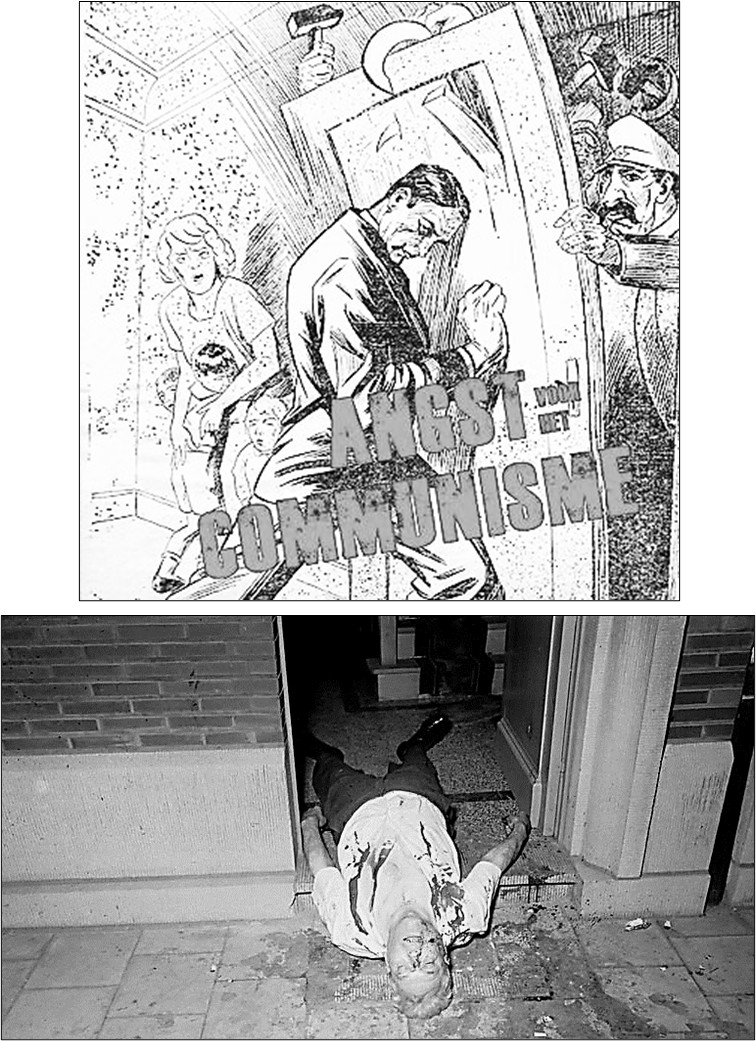 1984-1985 : It is still Cold War
Strong anti-communist sentiments
Fear for “internal subversion”
The fall of the Berlin Wall is only in 1989
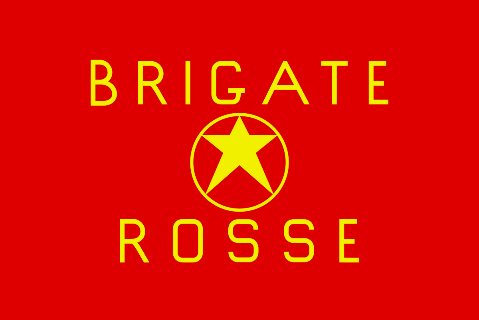 In the slipstream of May 68
In Europe different urban guerilla groups (BR, RAF, AD)
Growing violent assaults (Aldo Moro, H.M. Schleyer, G. Besse
Years of lead in Europe
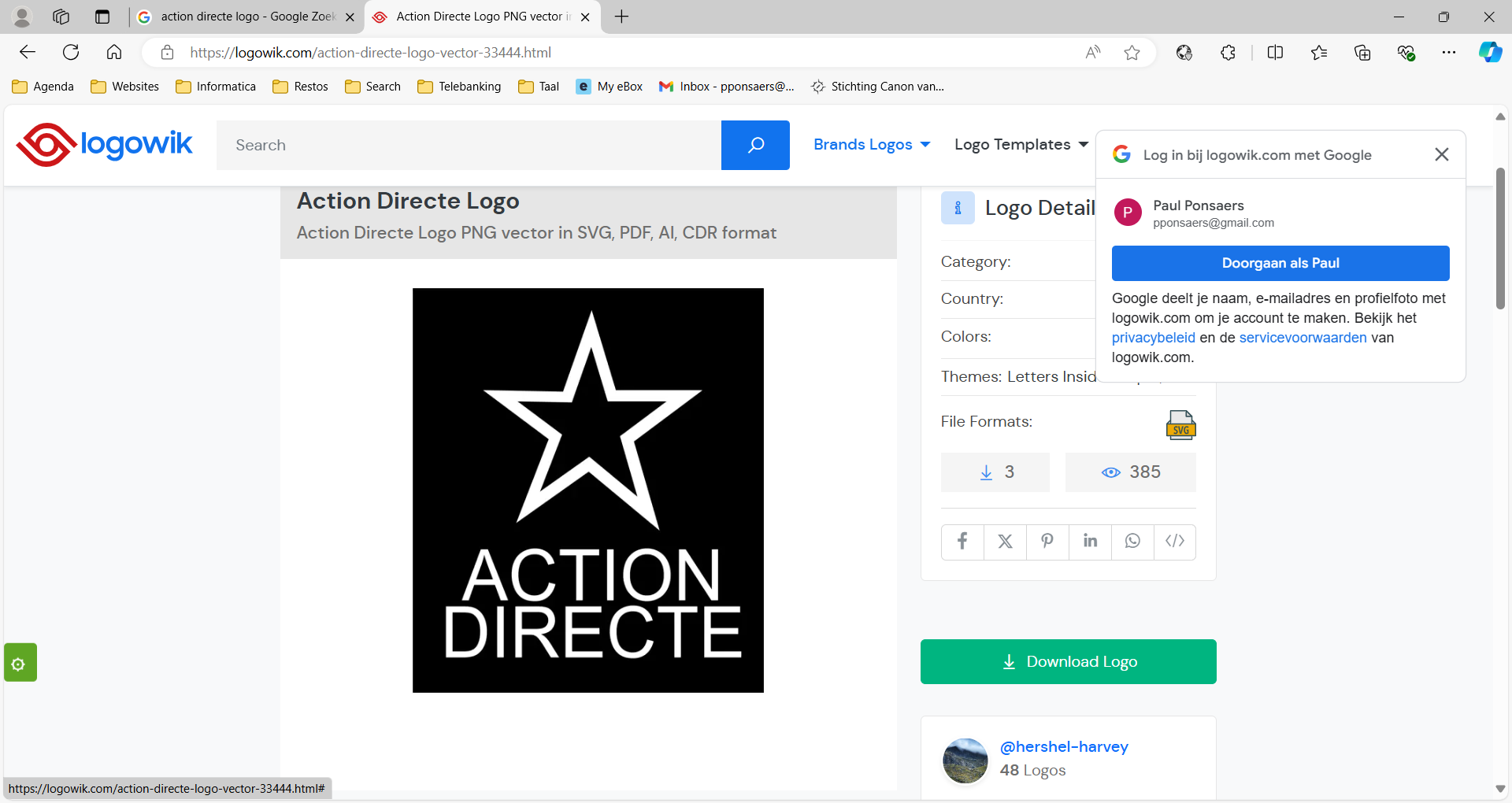 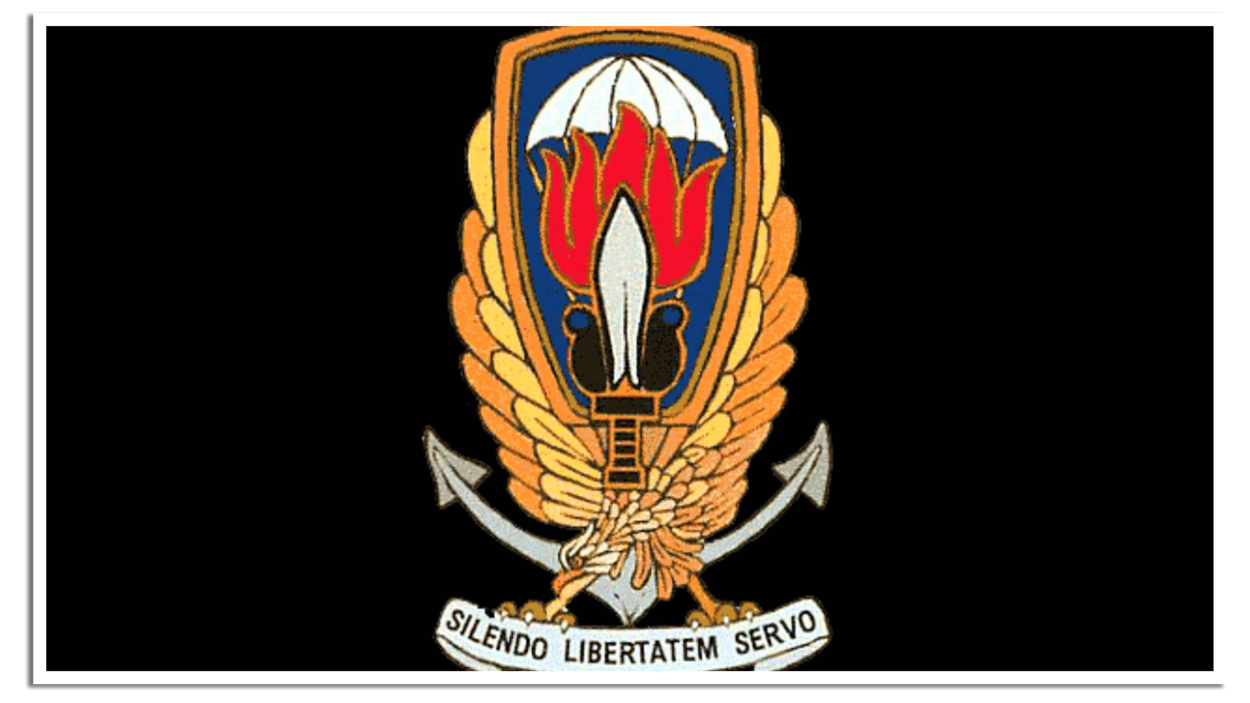 1990 : The discovery of Gladio & Strategy of Tension in Italy
Increase in violent conflicts between fascist groups and left-wing groups
Assaults disguised as left terrorism
With complicity of fragments of secret services and carabinieri
Aim : People will feel unsafe → Vote for authoritarian parties → turn against communism
GLADIO
- 2 -
1. Geopolitical context
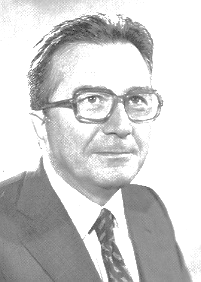 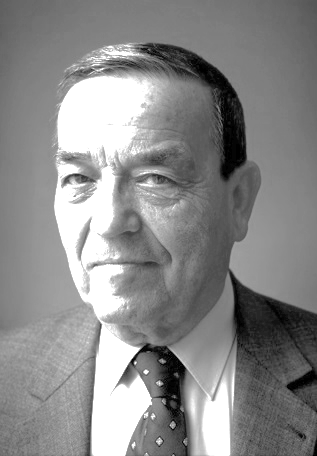 November 1990 - Prime minister G. Andreotti : 
“The last stay behind meeting that took place a few days earlier in Belgium, namely on 23 and 24 October 1990 under the leadership of General Raymond Van Calster".
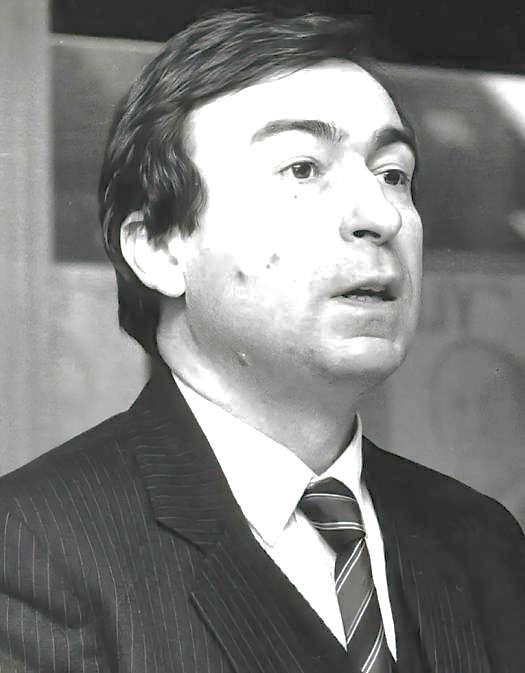 Call for parliamentary inquiries in different European countries
None of the living Belgian
Prime ministers (6)
Ministers of Defence (6)
Ministers of Justice (5)
had knowledge about the existence of these stay behind networks
Minister of Interior (Belgium): "This is an unhealthy situation. It is unacceptable that a person responsible in such a sensitive dossier assumes the right to decide for himself that his minister is not reliable enough to keep him informed of the work in the service".
- 3 -
2. Years of lead in Belgium
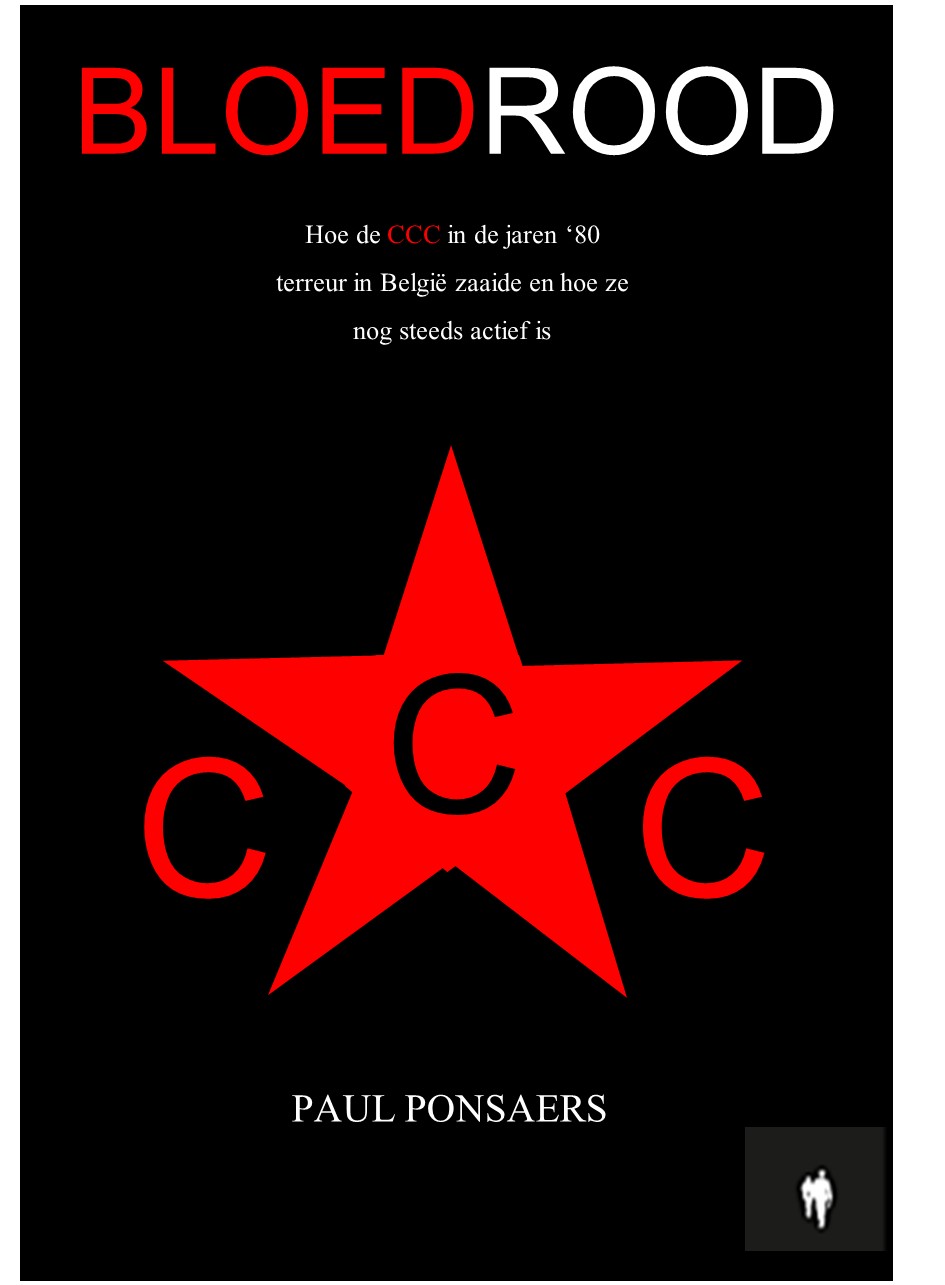 CCC
1984-1985
Bombing attacks
2025
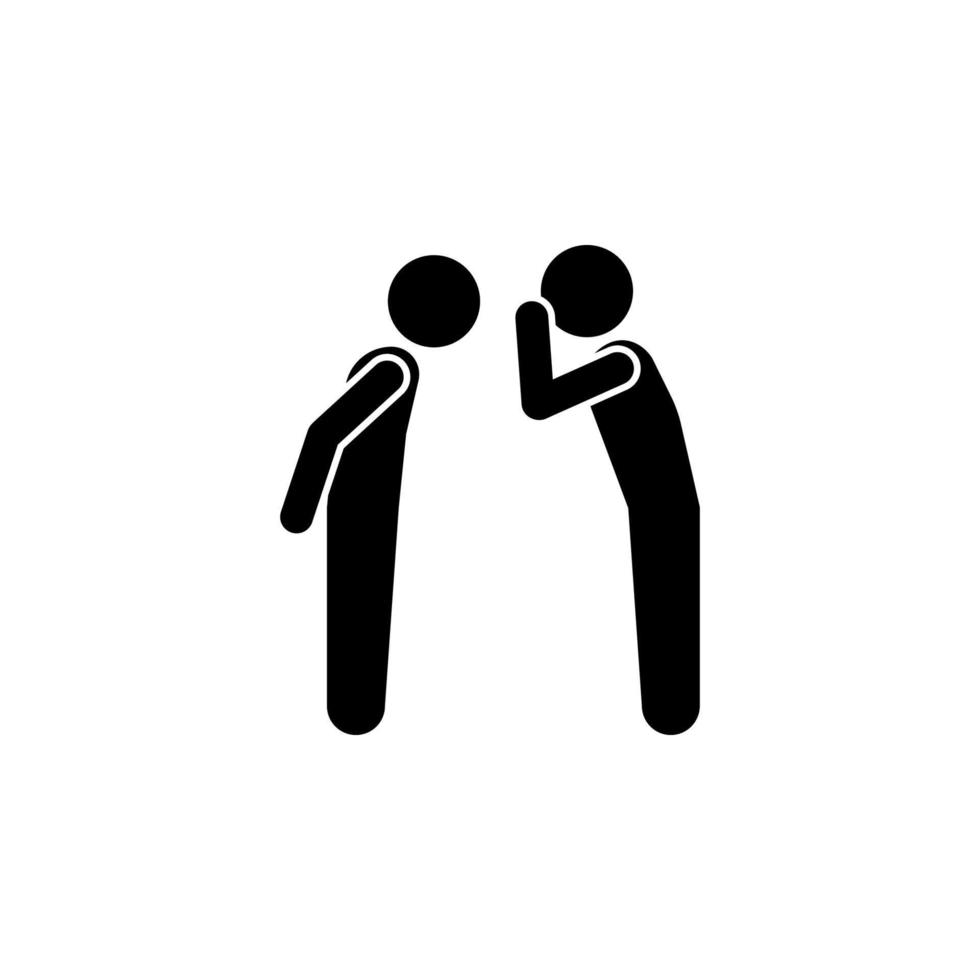 2018
Brabant Killers
1983-1985
Facts Brabant Killers
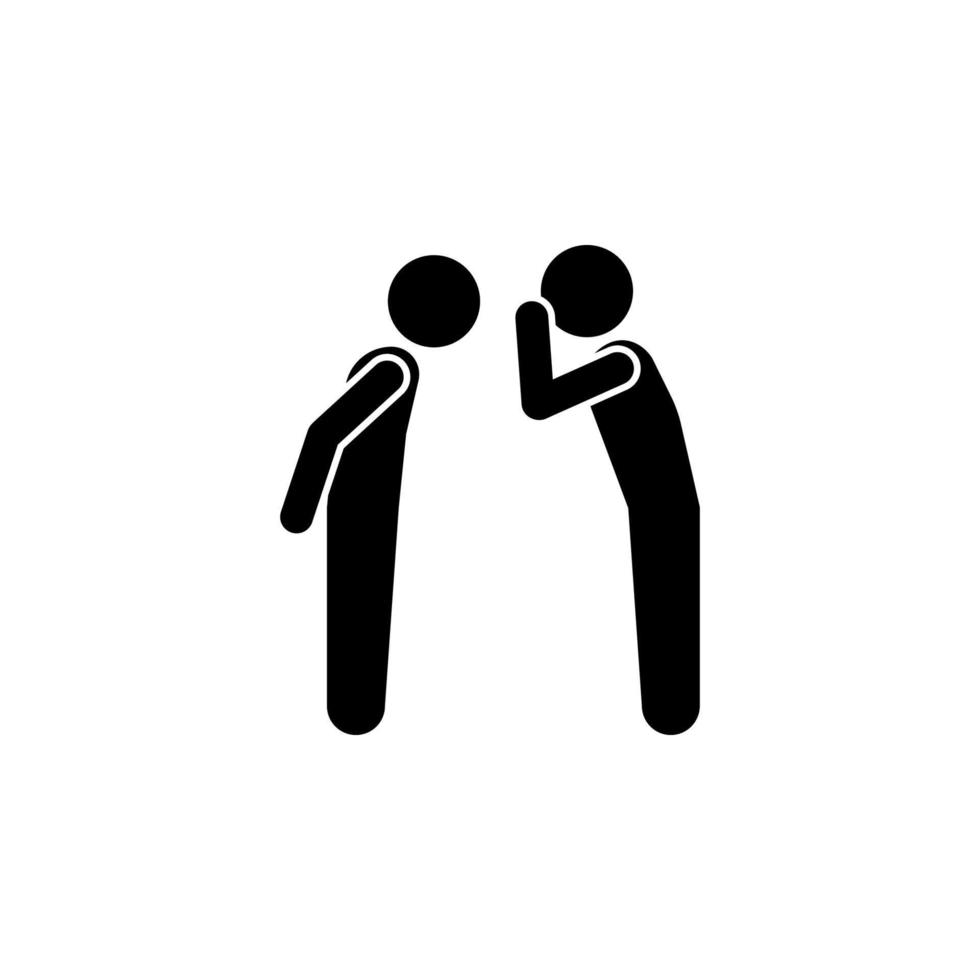 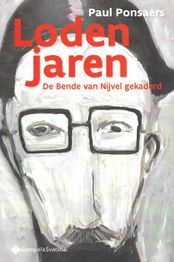 - 4 -
2. Years of lead in Belgium
1983			1st series of attacks Brabant Killers – 12 DEADS
19/05/1984 		Attack on the Court House in Brussels - Groupe Inconnu Anarchiste (GIA)
29/06/1984 		Attack on a Bank in Elsene - Groupe Inconnu Anarchiste (GIA)




22/06/1985 		Attack on Bayer - Peace Conquerors 


November 1985 		2nd series of attacks Brabant Killers – 16 DEADS
20/08/1986 		Attack on the socialist union in Antwerp
28/09/1986 		Attack on the  Belgian Grand Orient Brussels Lakensestraat
11/11/1986 		Attack on the main synagoge in Antwerp 
1988			Parliamentary enquiry commission on the Brabant Killers I
1990			Parliamentary enquiry commission on Gladio
1996			Parliamentary enquiry commission on the Brabant Killers II
1980-1981 		Parliamentary enquiry on private militia’s
1983			1st series of attacks Brabant Killers – 12 DEADS
19/05/1984 		Attack on the Court House in Brussels - Groupe Inconnu Anarchiste (GIA)
29/06/1984 		Attack on a Bank in Elsene - Groupe Inconnu Anarchiste (GIA)
05/08/1984 		Attack on the Court House in Antwerp ( ETA)
02/10/1984-15/01/1985	Anti-Imperialististic Octobercampaign CCC
20-26/04/1985		Three attacks of Front Révolutionnaire Prolétarien ( FRAP)
01/05/1985		Attack May 1 Union of Belgian Enterpises CCC – 2 DEADS
29/05/1985 		Heizel disaster – Parliamentary enquiry commissieon
22/06/1985 		Attack on Bayer - Peace Conquerors 
08/10/1985-06/12/1985	2nd & 3th campaign CCC
04/11/1985		Assault on money transport Verviers – Gang of Haemers
November 1985 		2nd series of attacks Brabant Killers – 16 DEADS
20/08/1986 		Attack on the socialist union in Antwerp
28/09/1986 		Attack on the  Belgian Grand Orient Brussels Lakensestraat
11/11/1986 		Attack on the main synagoge in Antwerp 
1988			Parliamentary enquiry commission on the Brabant Killers I
1990			Parliamentary enquiry commission on Gladio
1996			Parliamentary enquiry commission on the Brabant Killers II
1980-1981 		Parliamentary enquiry on private militia’s







29/05/1985 		Heizel disaster – Parliamentary enquiry commissieon







1988			Parliamentary enquiry commission on the Brabant Killers I
1990			Parliamentary enquiry commission on Gladio
1996			Parliamentary enquiry commission on the Brabant Killers II
19/05/1984 		Attack on the Court House in Brussels - Groupe Inconnu Anarchiste (GIA)
29/06/1984 		Attack on a Bank in Elsene - Groupe Inconnu Anarchiste (GIA)
05/08/1984 		Attack on the Court House in Antwerp ( ETA)

20-26/04/1985		Three attacks of Front Révolutionnaire Prolétarien ( FRAP)


22/06/1985 		Attack on Bayer - Peace Conquerors 


04/11/1985		Assault on money transport Verviers – Gang of Haemers
20/08/1986 		Attack on the socialist union in Antwerp
28/09/1986 		Attack on the  Belgian Grand Orient Brussels Lakensestraat
11/11/1986 		Attack on the main synagoge in Antwerp
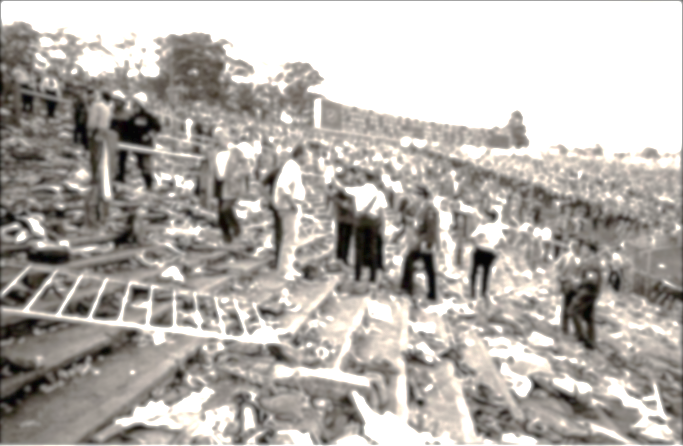 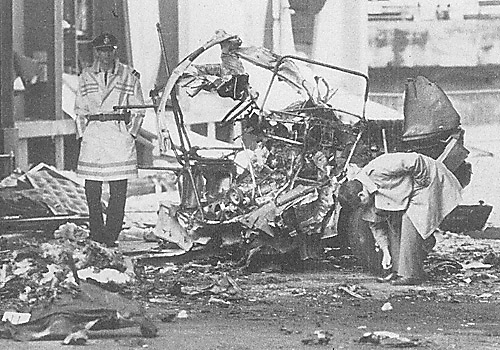 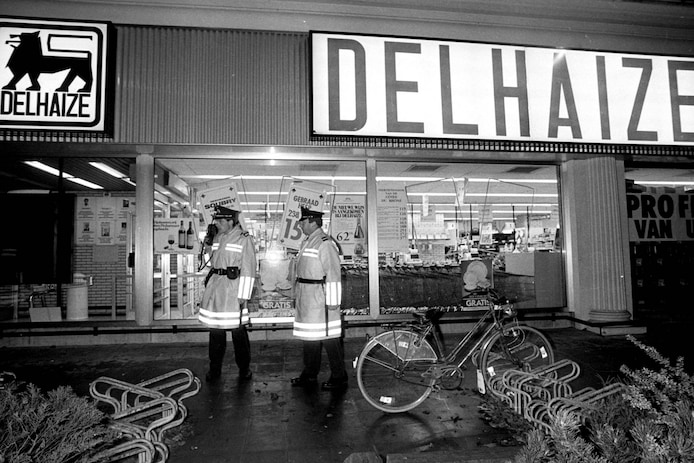 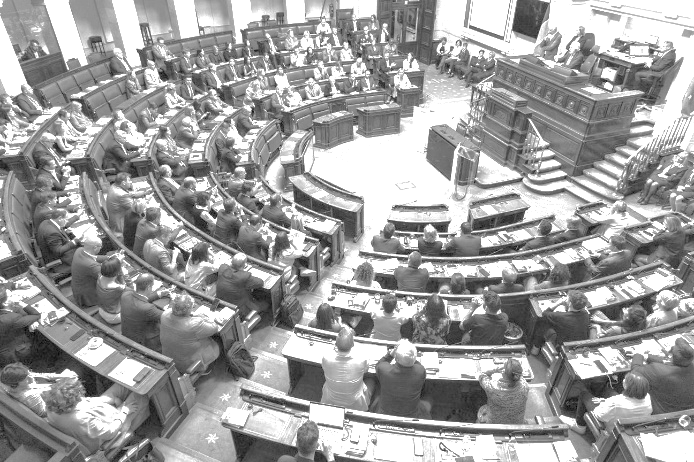 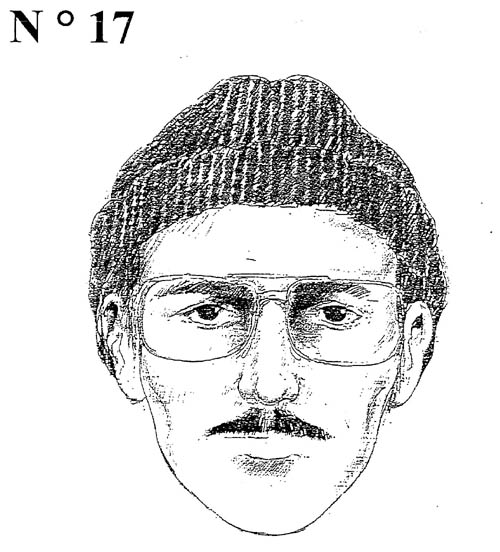 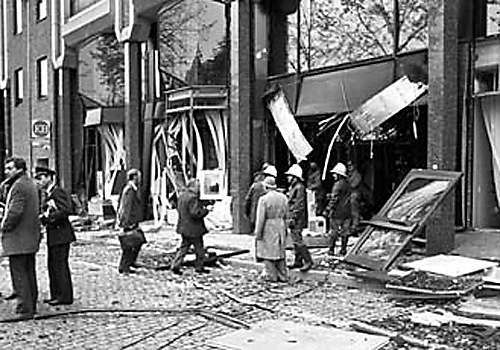 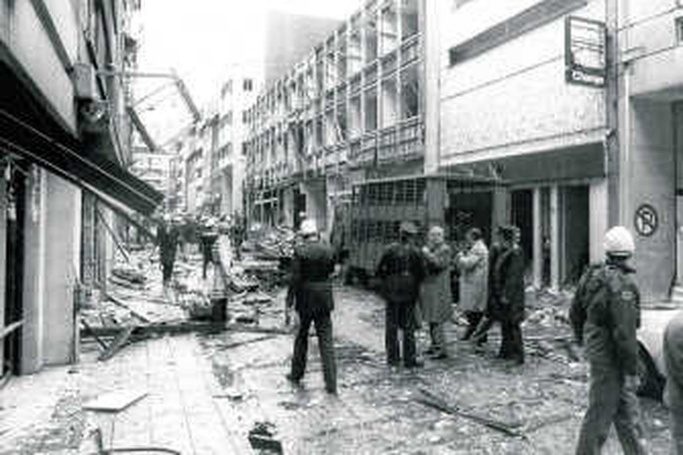 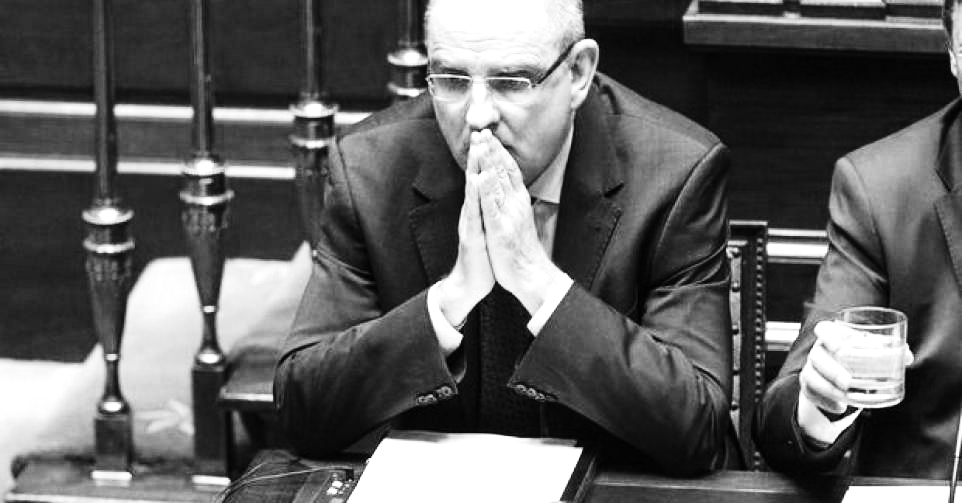 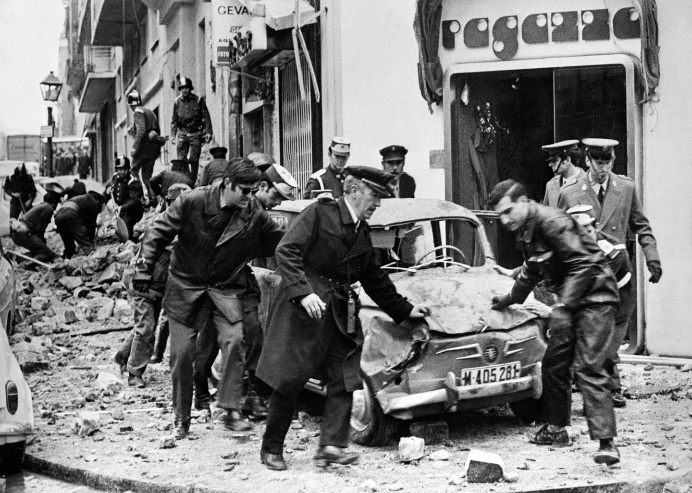 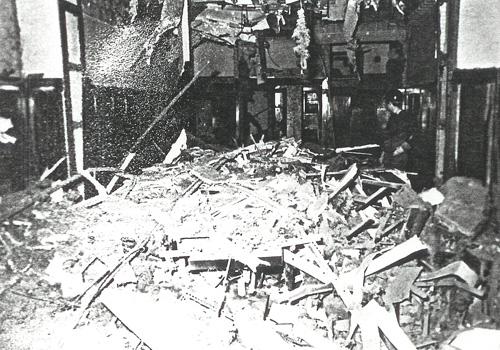 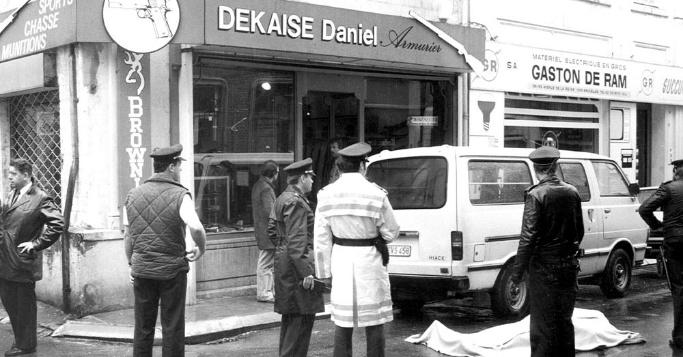 Conspiracy theories : “Strategy of Tension”?
- 5-
3. The preparation
1975		Establishment of RAF support committee in Brussels by P. Carette
		Carette widely distributes press releases and texts from the RAF via Info-RAF
 09/05/1976 	Dead of Ulrike Meinhof
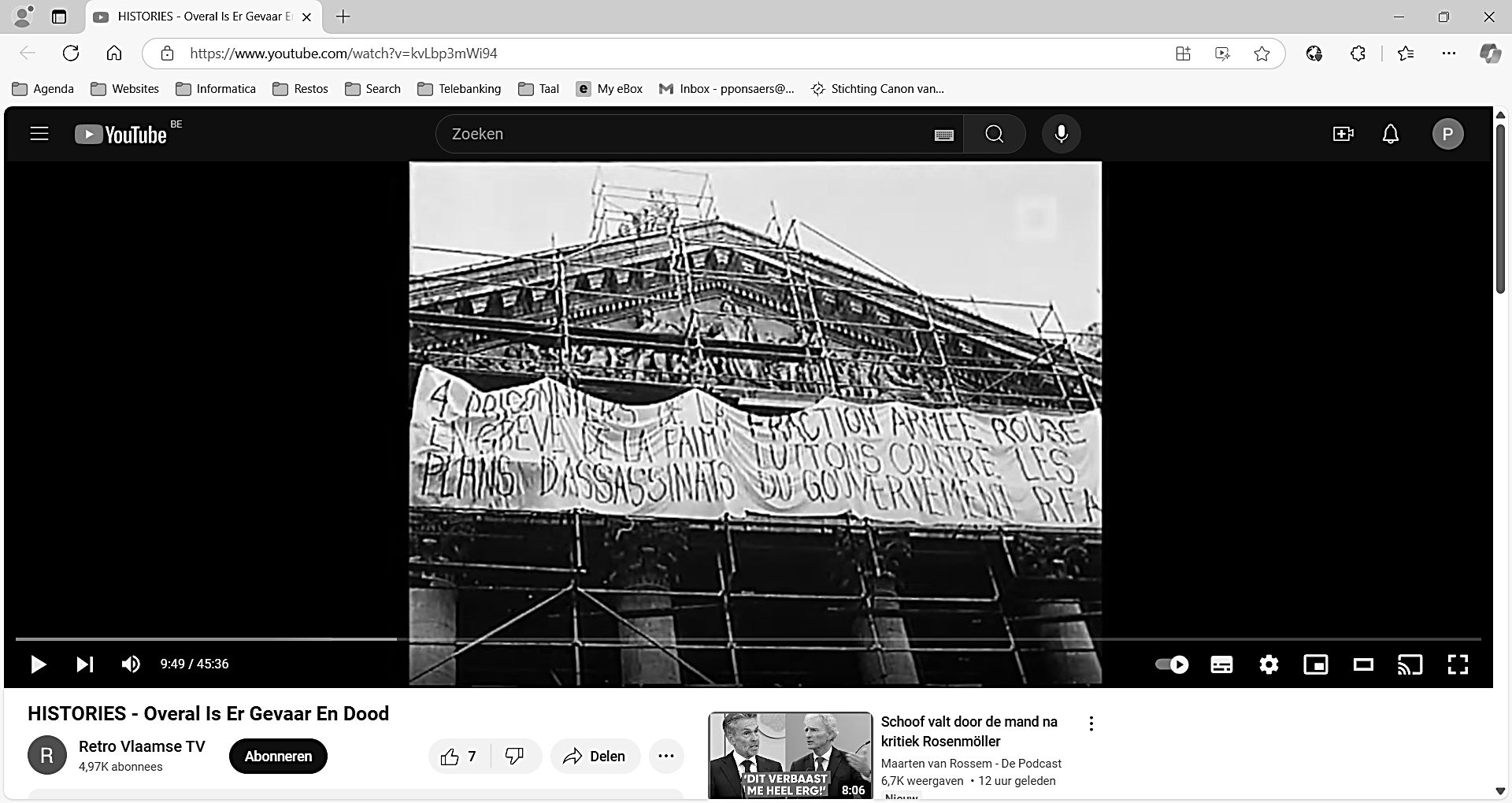 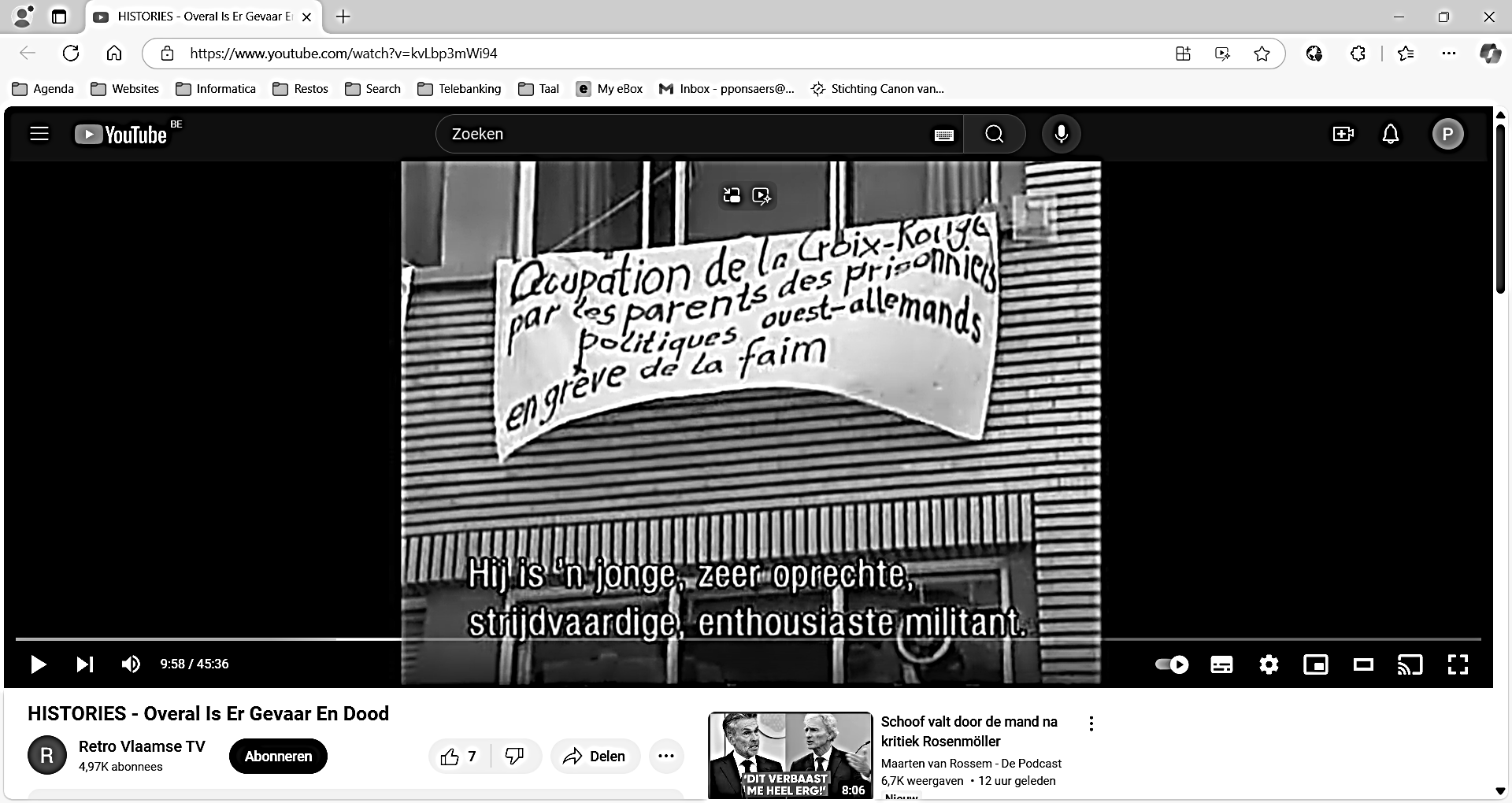 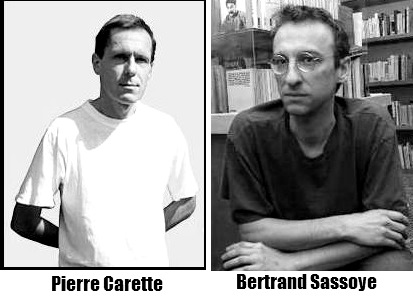 The disappearance of central positions
“Les extrèmes se touchent”
The brother of Pierre Carette (Jeune Europe – Occident) 
Problem of infiltrator Maurice A. (Pour) 
Marc DL > Actionsgemeinschaft Nationaler Sozialisten (ANS)
- 6 -
3. The preparation
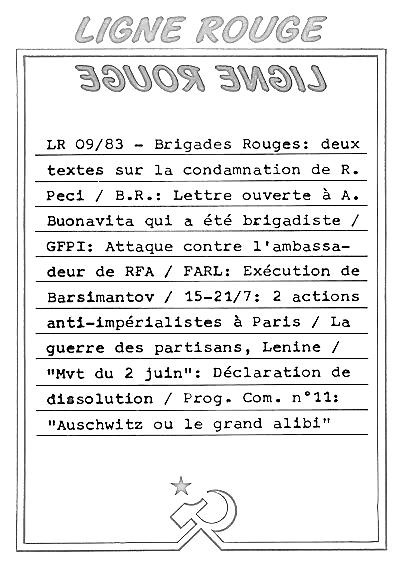 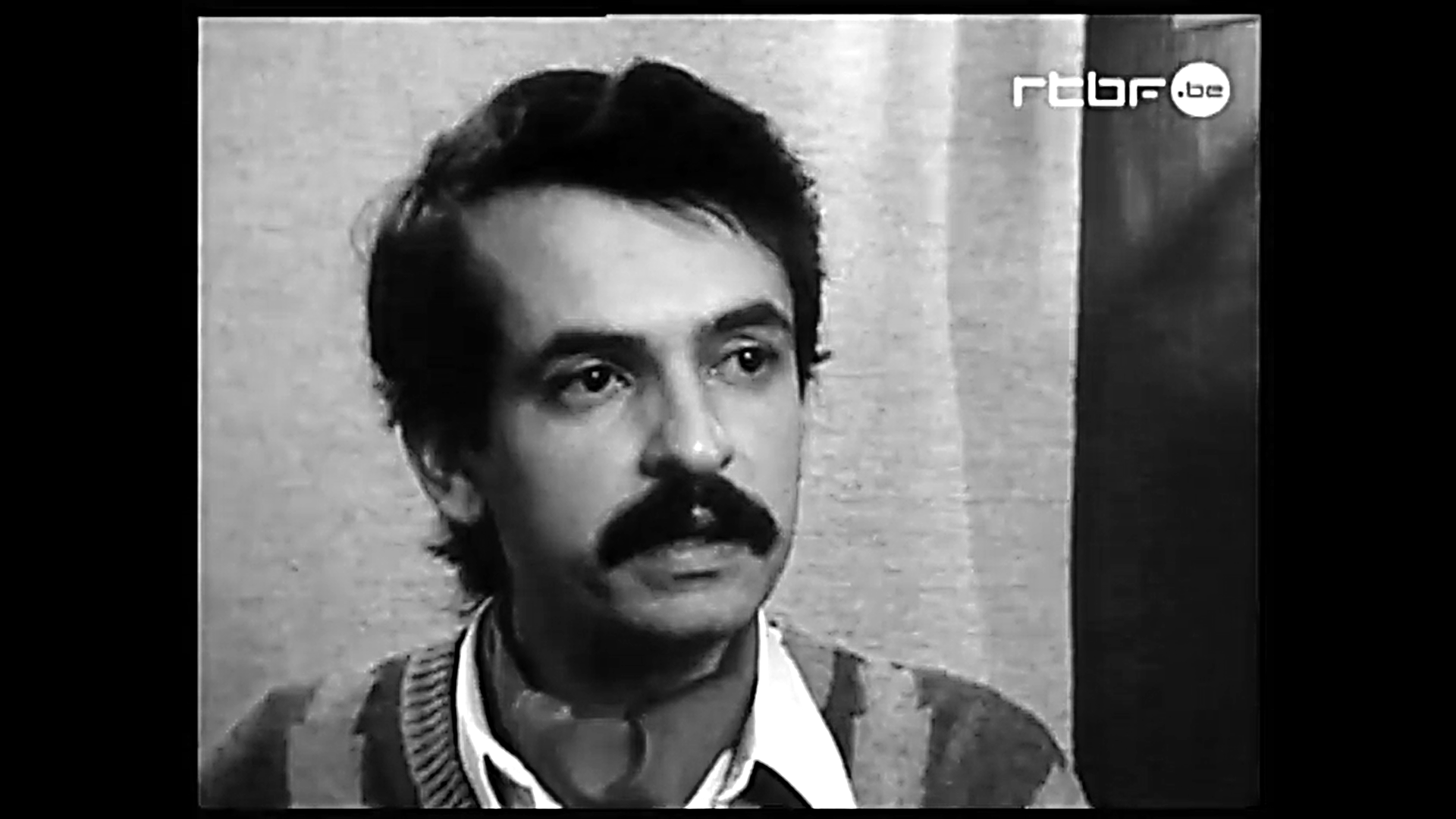 - 7 -
3. The preparation
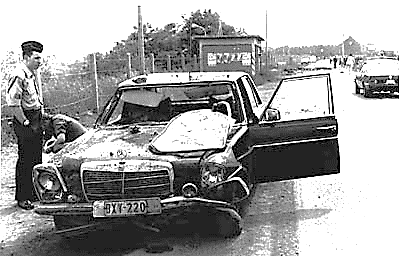 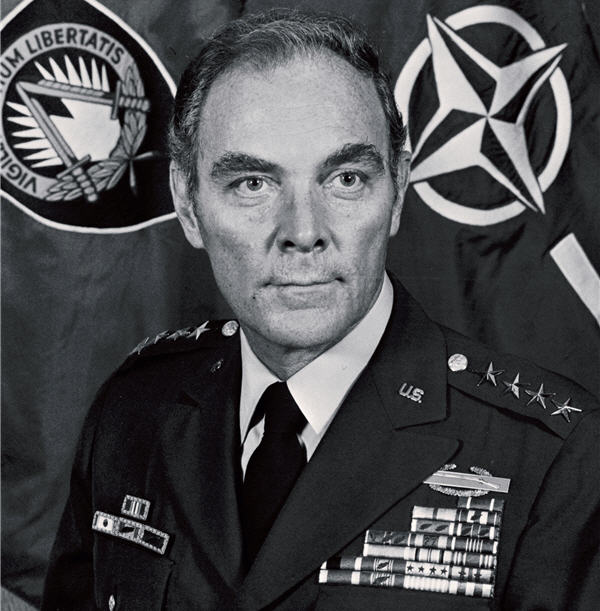 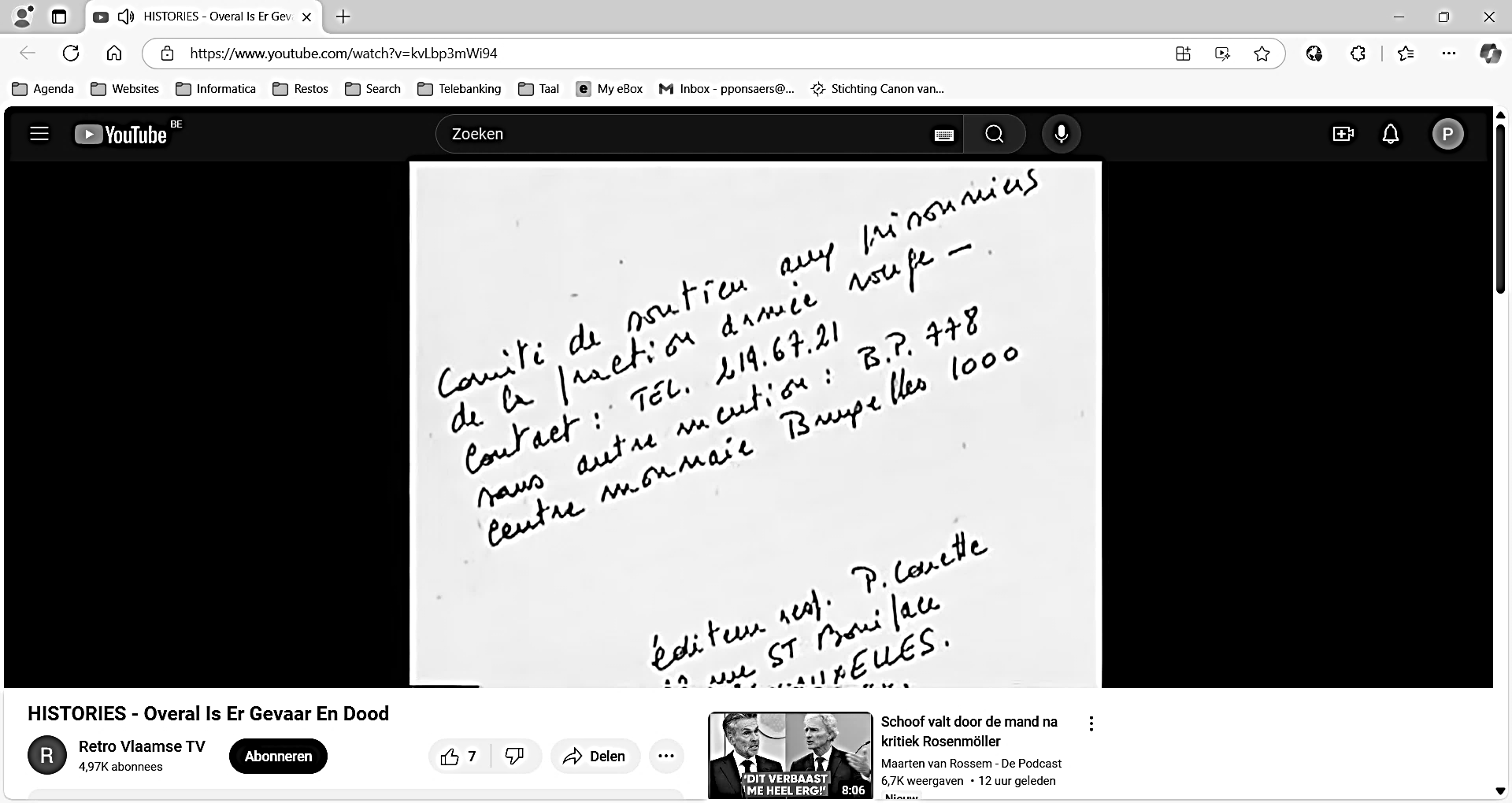 Is this internal terrorism?
25 june 1979	Attack on A. Haig (NATO)
		“Commando Julien Lahaut”
1990		“Commando Andreas Baader” (RAF)
		Hidden in the GDR
- 8 -
3. The preparation
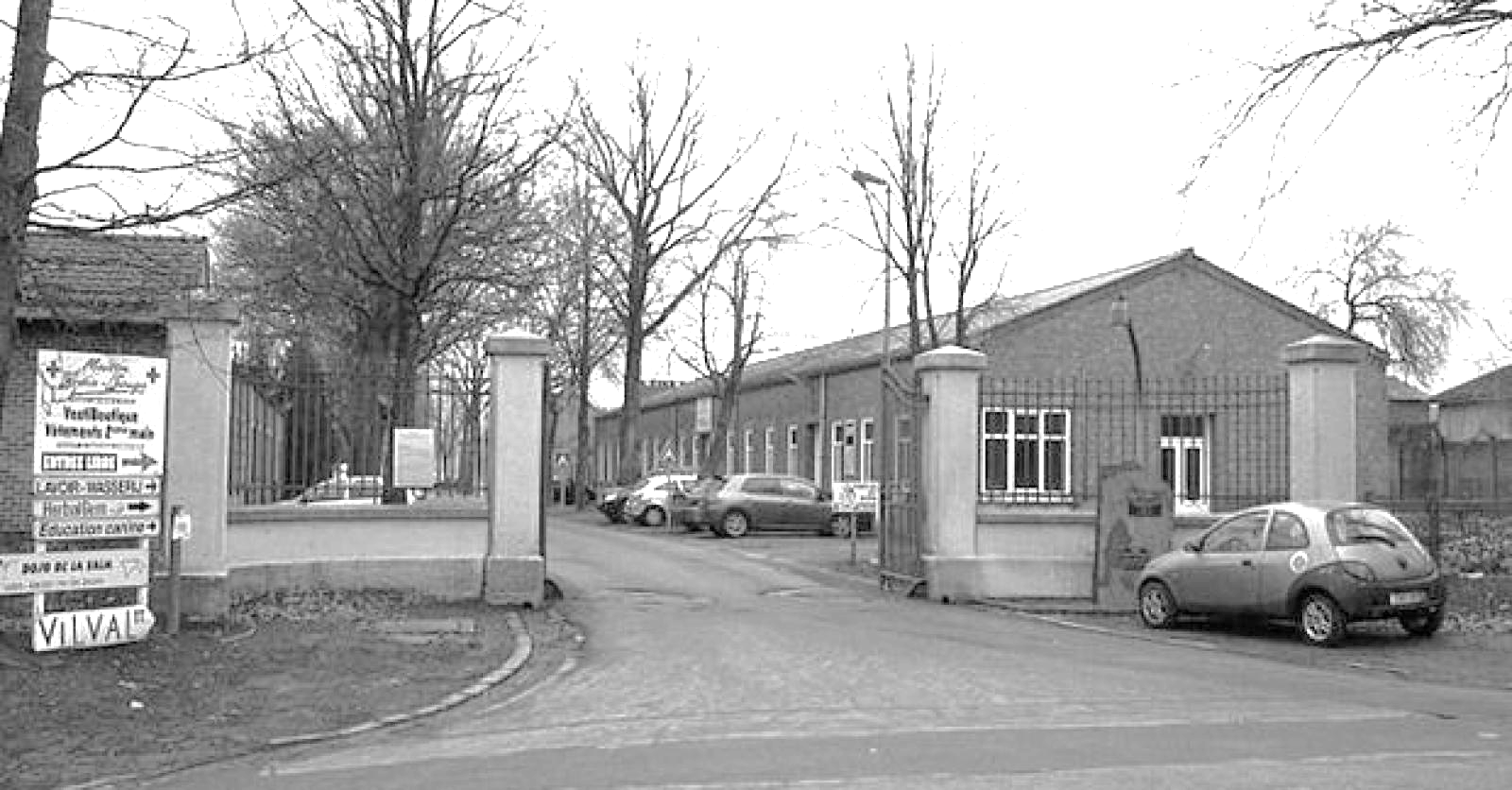 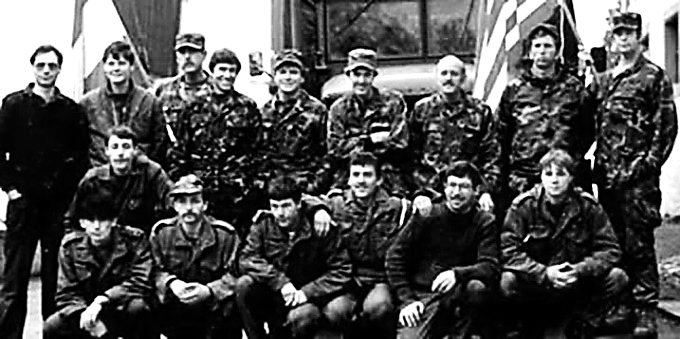 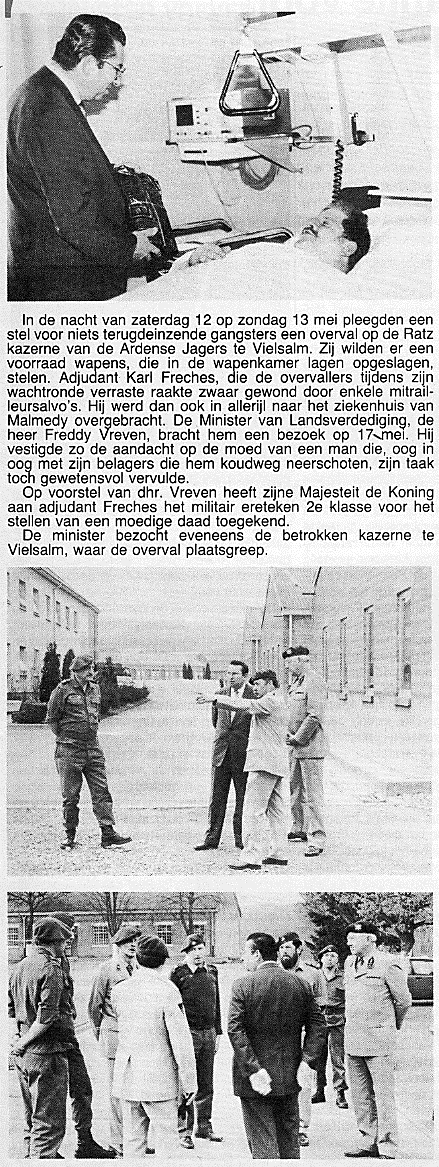 Is this a gladio operation?
Luxembourg weekly Le Jeudi of 28 October 2013 
Photo showing, among others, Belgian soldiers of Operation Oesling '84. Below it says: “The programme from 24 April to 15 May 1984 included infiltration, exfiltration, intelligence activities, initiation to combat techniques and sabotage methods of the special forces” - p. 105.
- 9 -
3. The preparation
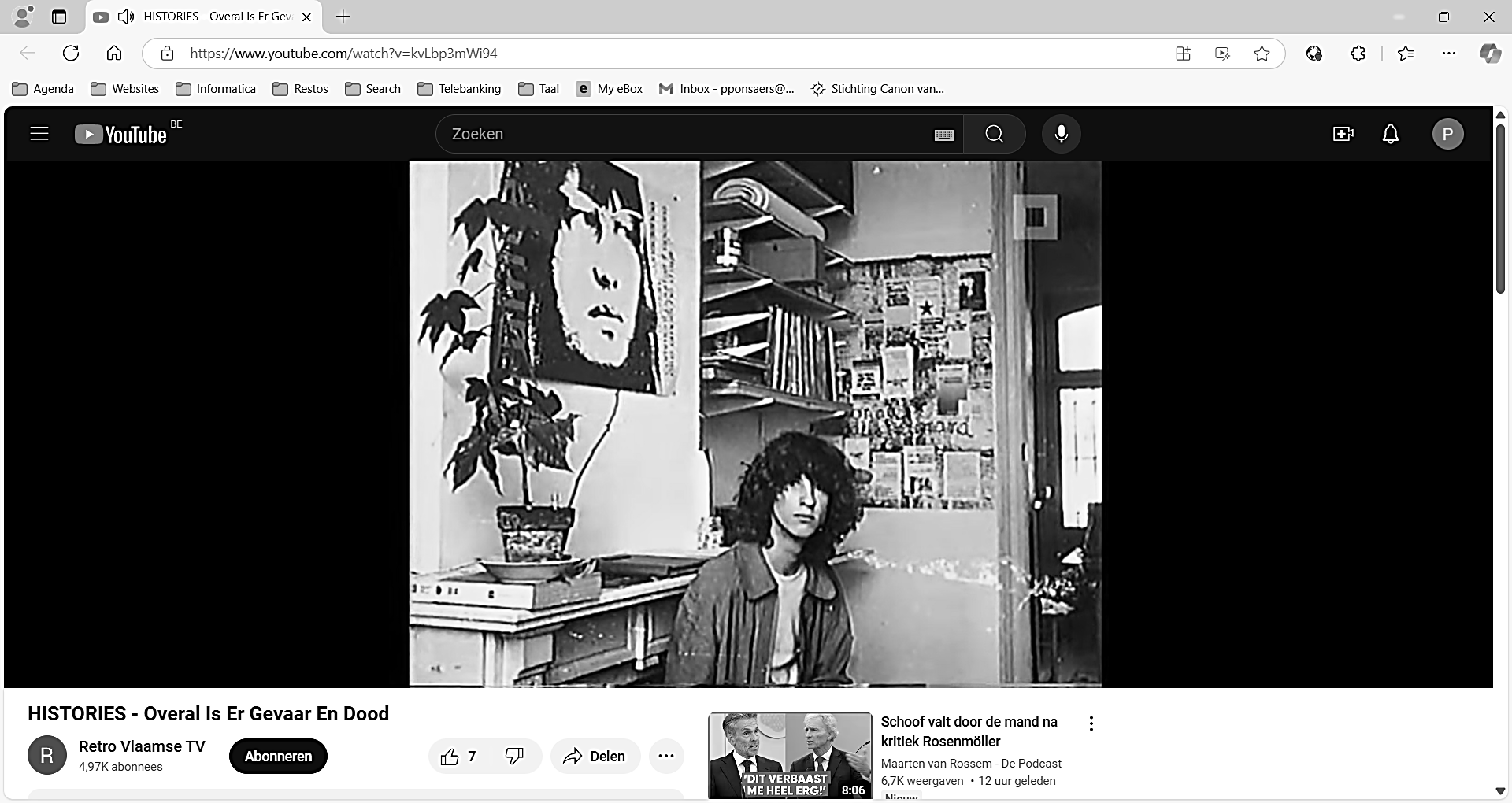 “And on May 12th around midnight we drove in two cars with all the headlights off down a dirt road. Three of us went in to check the rooms one by one. In the third one a conscript was sleeping. He was robbed on the spot. 'Are you Americans?' he asked. A comrade immediately answered 'No, we are Russians.' He did not seem surprised at all and answered with a very calm - Ah good”.
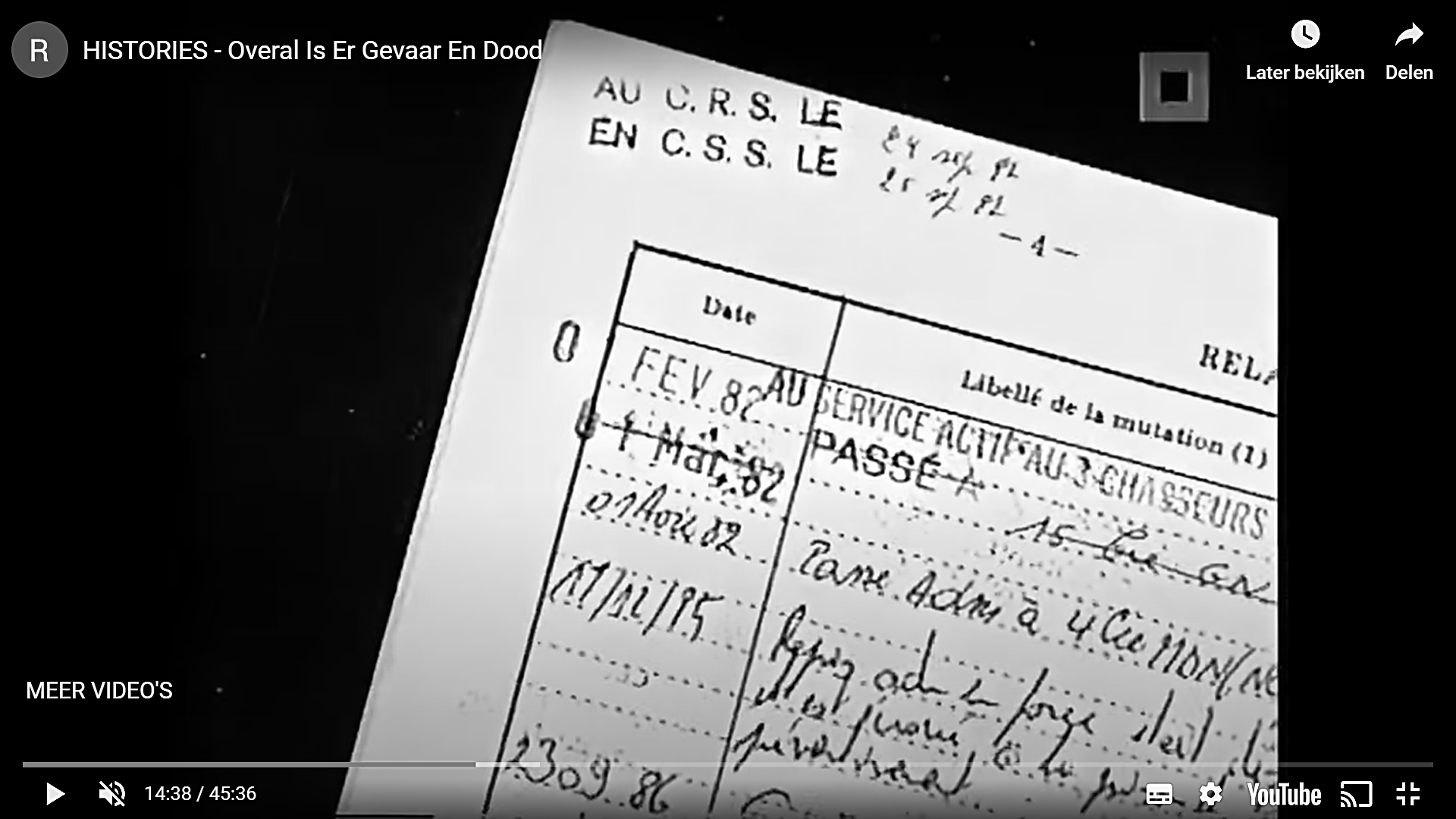 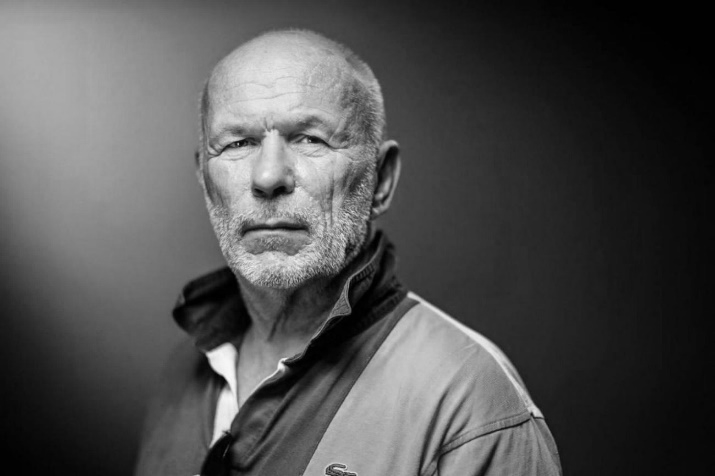 21/02/1987: 	 Arrest of AD leaders in Vitry-aux-Loges: weapons from Vielsalm. 
12/1987:	 Weapons found near Louviers (Normandy) from the barracks in Vielsalm. 
10 April 1997: 	 Five FAL assault rifles in a garage in Uccle
The prehistory of B. Sassoye
The testimony of J-M. Rouillan
Weapons are found in safe-houses of of RAF, AD en CCC
- 10 -
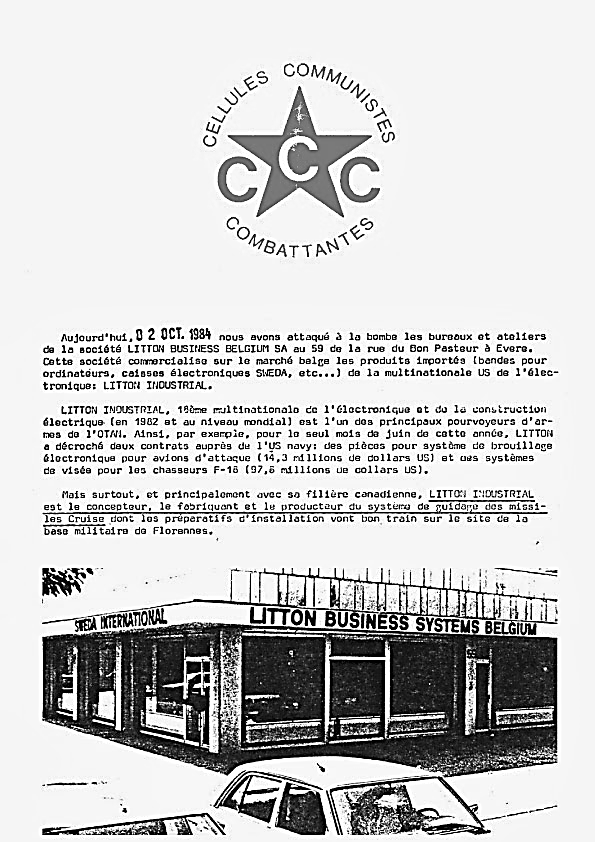 4. The first campaign
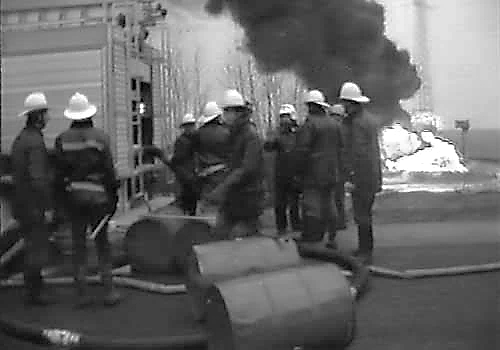 02/10/1984 	- American electronics company Litton Business
03/10/1984 	- West German truck factory Man Truck and Bus
		Establishment of “Anti-terrorist Joint Group” (AGG)
08/10/1984 	- Honeywell Europe
		 Government must decide on placement of missiles
15/10/1984  	- Researchinstitutes political parties
19/10/1984 	“Operation Mammoet”
26/11/1984 	- Telecommunication masts near the airport of Bierset
12/12/1984 	- NATO pipeline network - “Central Europe Pipe Line System” 15/01/1985 	- “Supreme Headquarters of Allied Powers in Europe” (Shape) 
01/05/1985		- Attack Union fo Belgian Enterprises Stuiversstraat – 2 DODEN
Five simultaneous attacks on NATO-pipelines
How do you do that with two people?
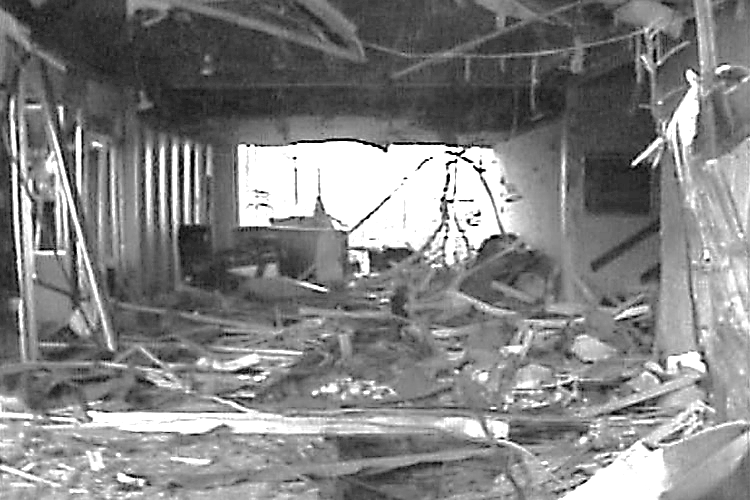 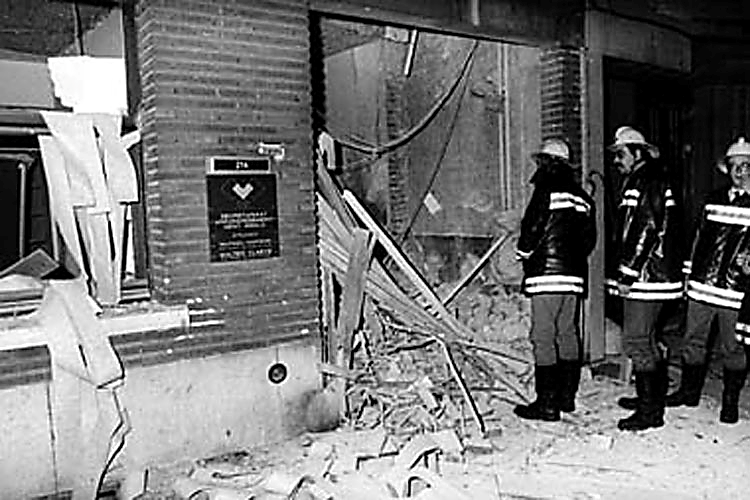 - 11-
4. The first campaign
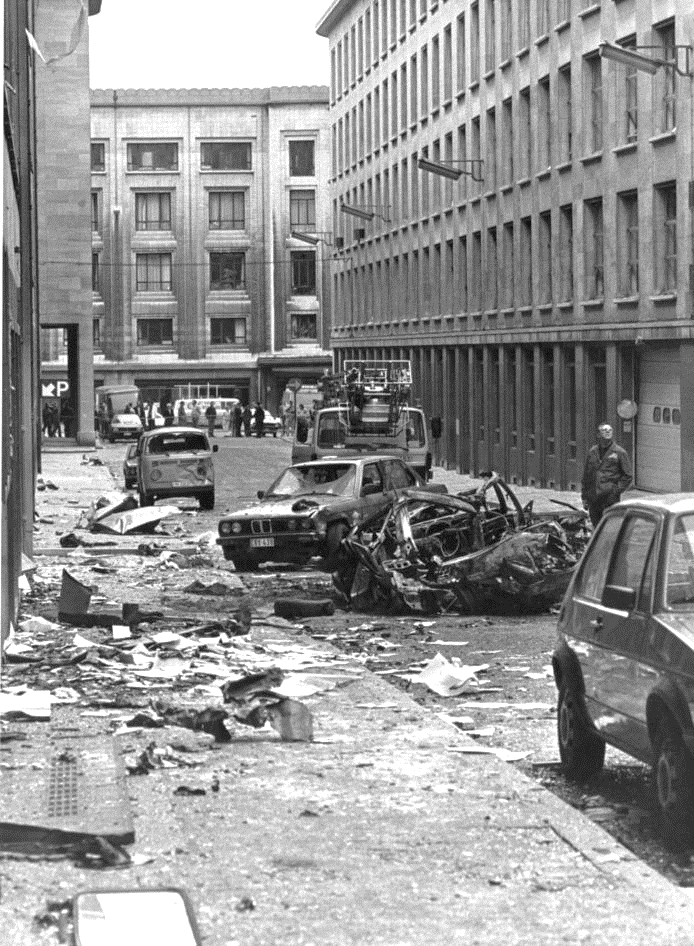 MAY 1st, 1985
MAY 6st, 1985
Attack on the gendarmerie, Brussels
Federation of Belgian Enterprises, Brussels
Misunderstanding gendarmerie <> police
Two firefighters died in the incident
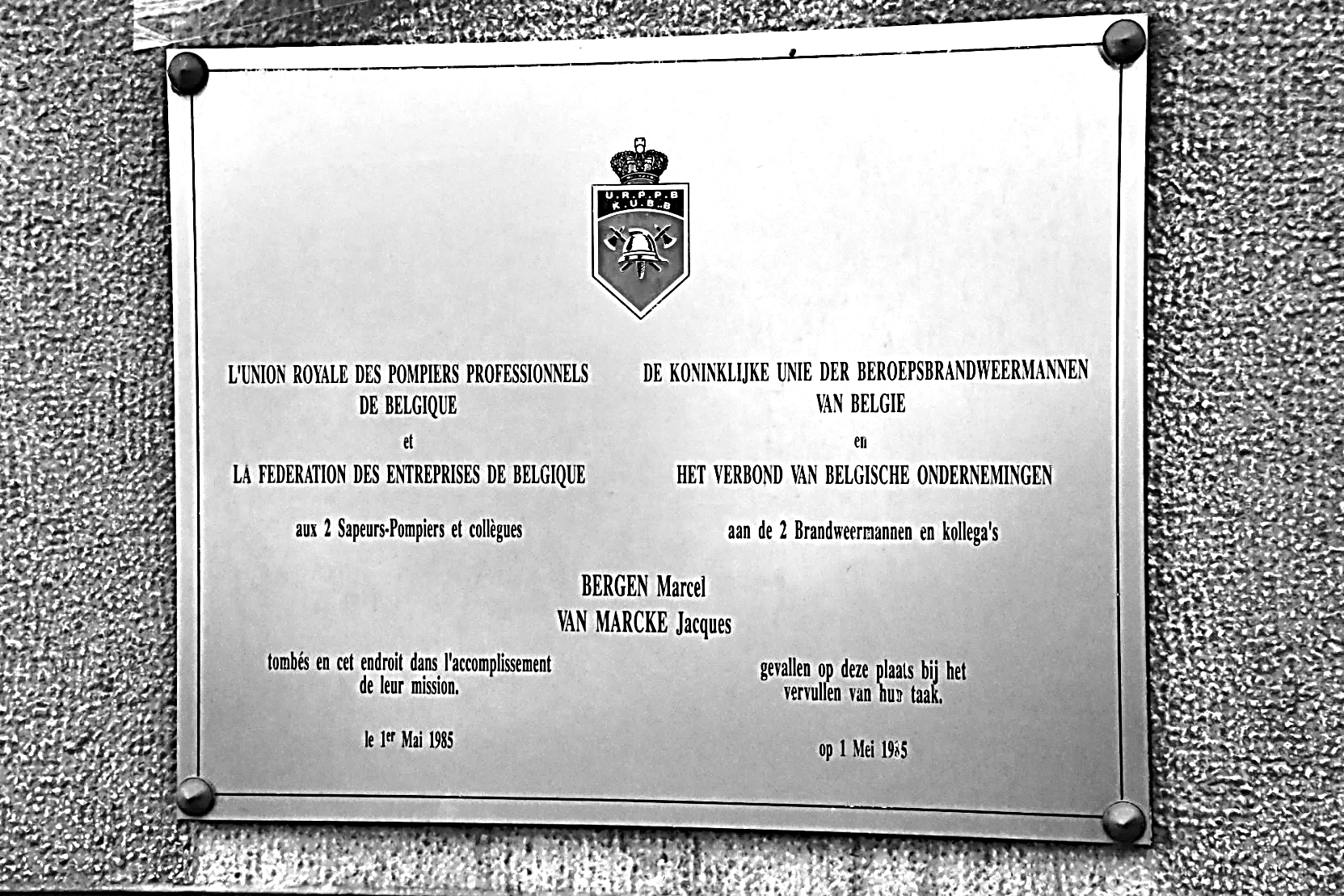 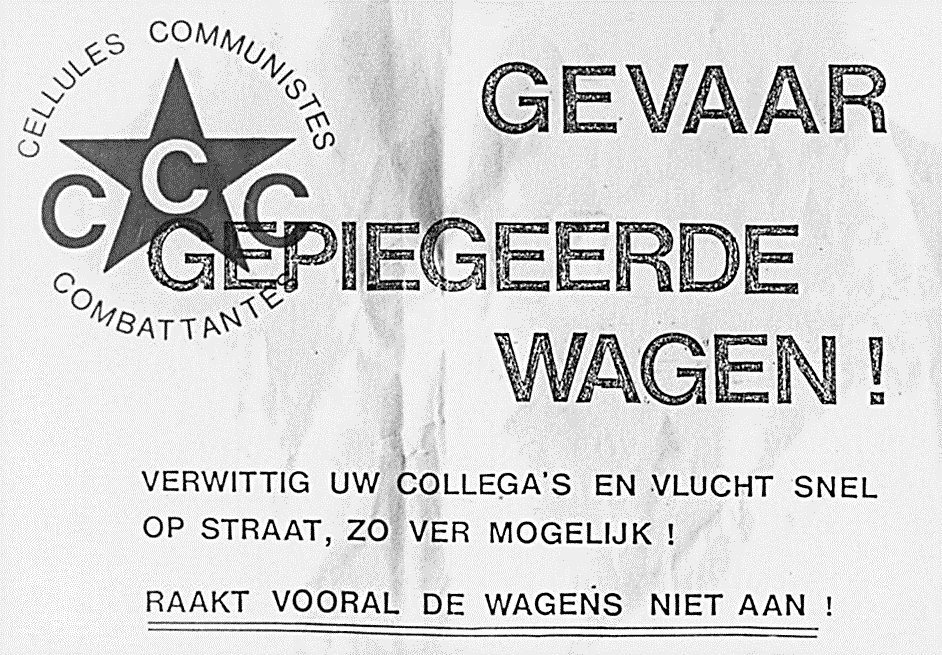 The 2 first and only deaths 
Radio Silence
- 12 -
5. Front Révolutionnaire d’Action Prolétarienne
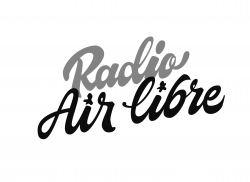 01/1985 		Declaration of fusion between AD-RAF
		CCC rejects the fusion

16/03/1985 	First 16 missiles in Florennes

27/03/1985		Letter to the communist party PVDA

20/04/1985 	- NAVO-assemblee in the centre of Brussels
21/04/1985		- German enterprise AEG-Telefunken 
26/06/1985 	- Firm ACEC

15/08/1985 	Arrest Chantal Paternostre
		Arrest Luc Van Acker
		Safe-houses are found, tracks of AD
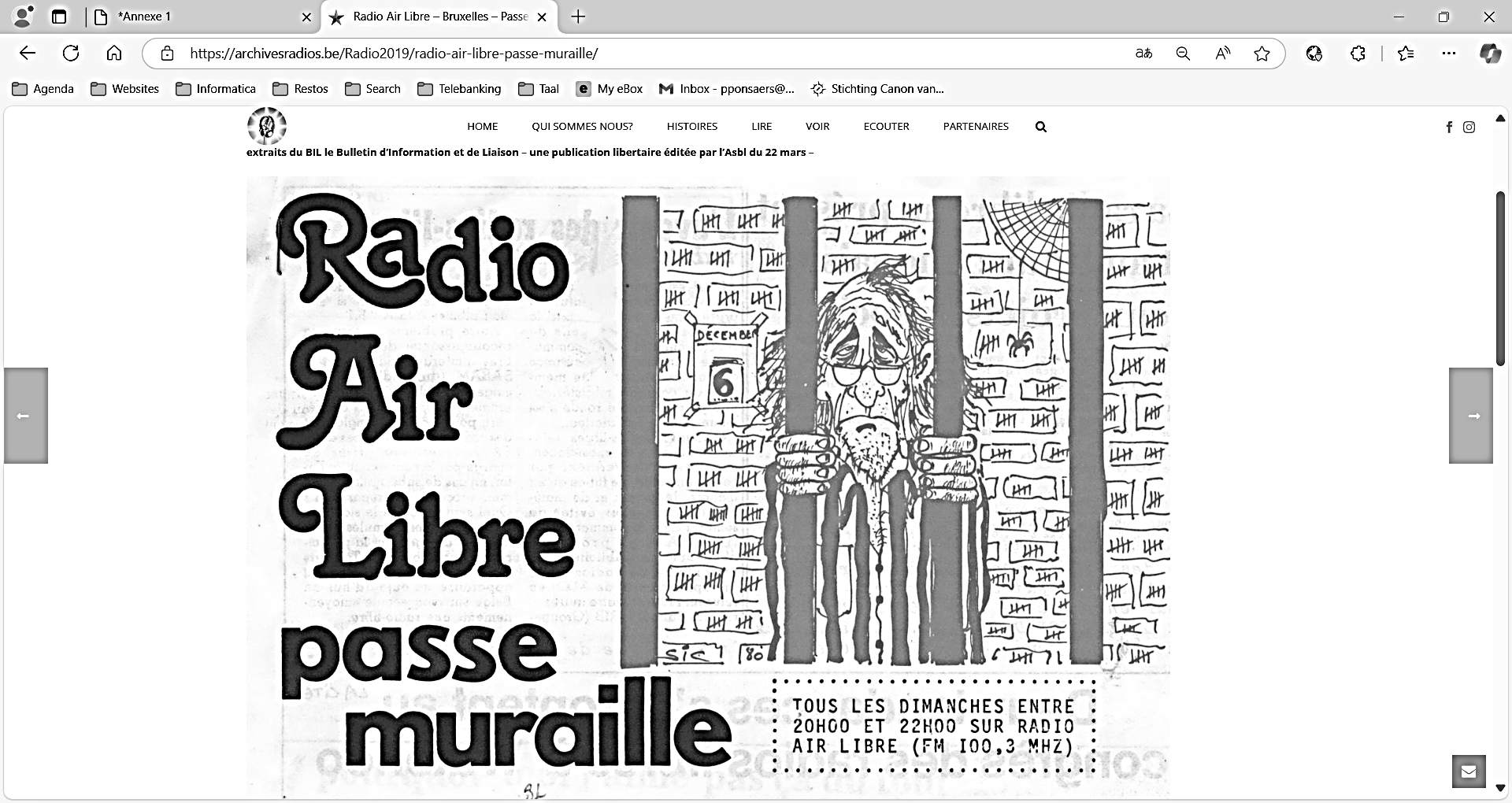 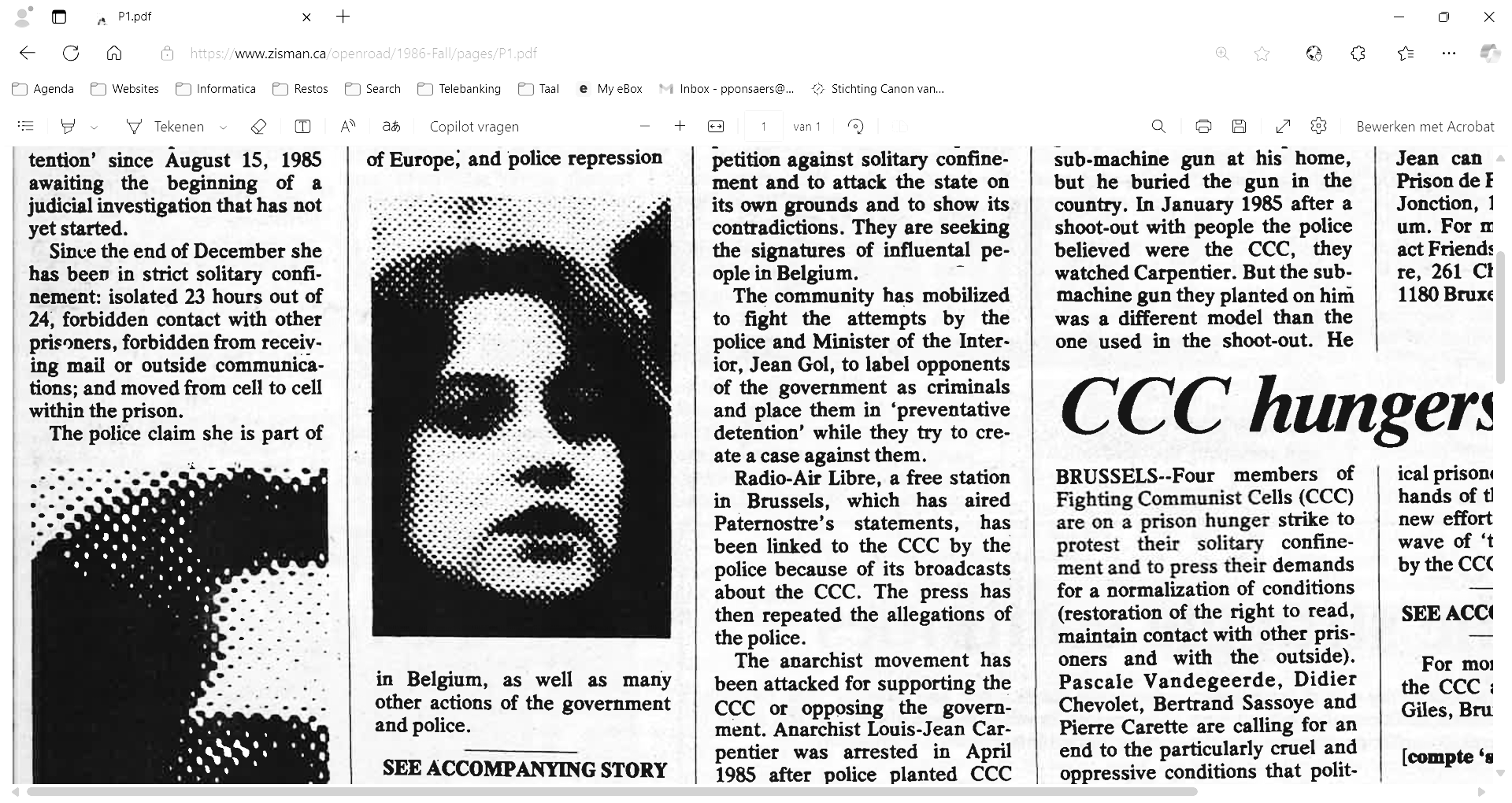 “A provocation by Action Directe”
- 13 -
6. The second campaign
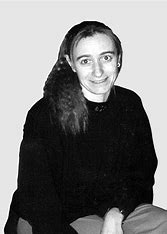 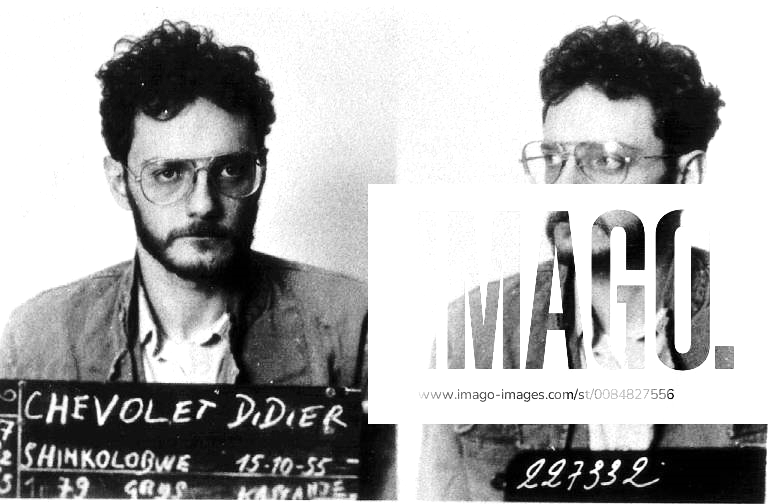 Xx/10/1985 		Chevolet and Vandegeerde go underground
08/10/1985		Attack gas and electricity company Sibelgaz
12/10/1985 	Attack Fabrimetal & Taxservice
18/10/1985 	Attack Infosermi (Army)
20/10/1985		Firebomb thrown at Pierre Galand, president of the CNAPD
4-5/11/1985	Attack on 4 banks (BBL, Generale, Hannover Trust Bank, KB)
		> Fingerprint
21/11/1985		Attack on Motorola
04/12/1985		Attack on Bank of America
06/12/1985		Attack on NATO-pipelines
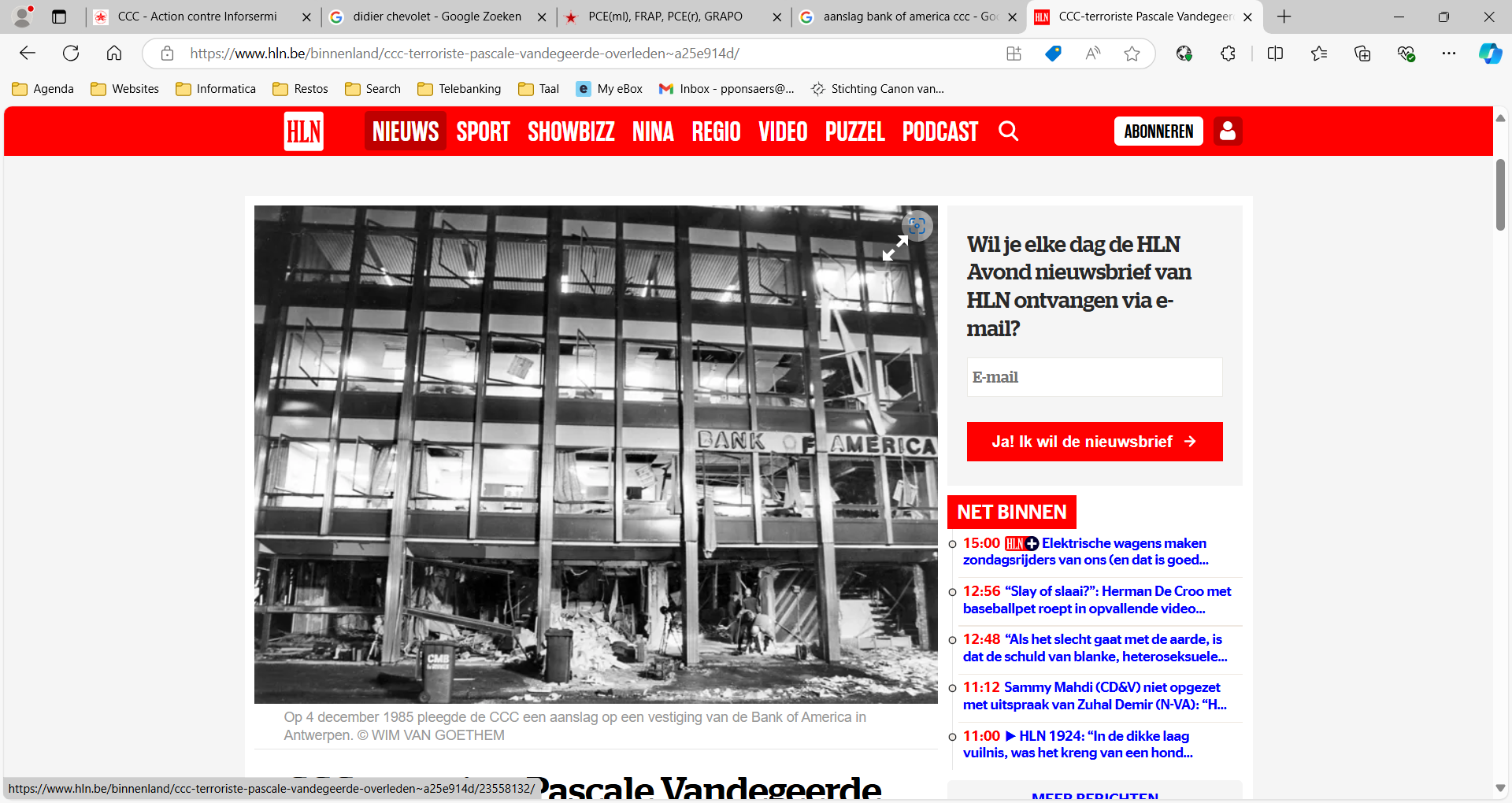 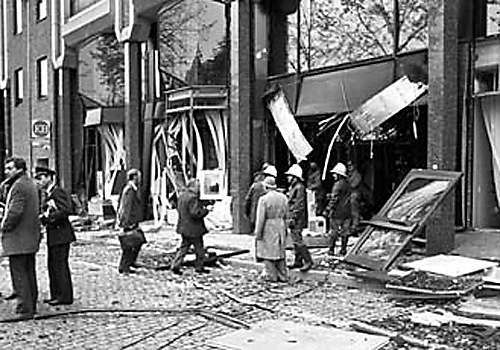 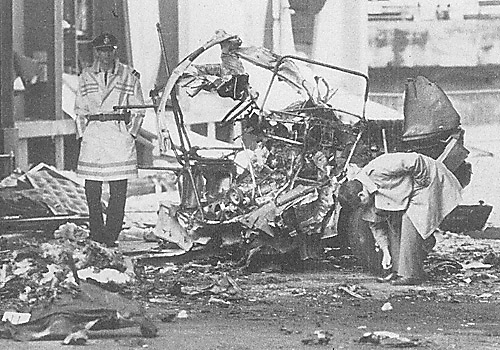 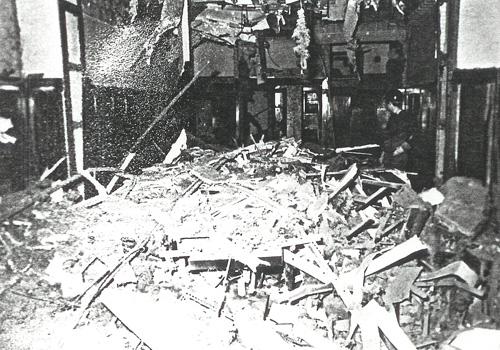 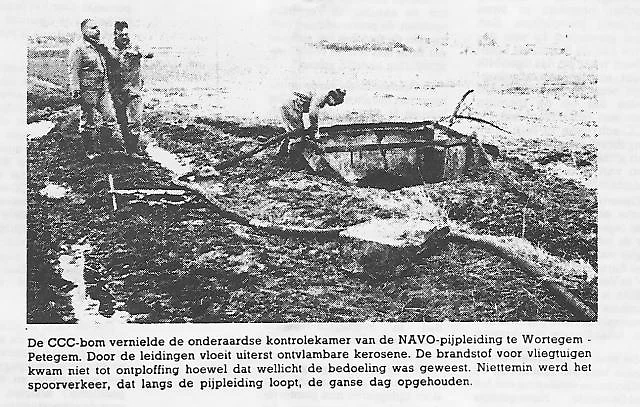 - 14 -
7. The outcome
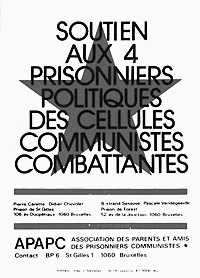 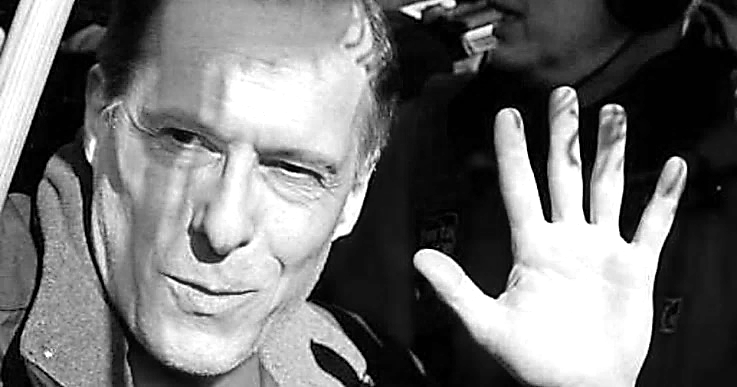 16/12/1985		Arrest of 4 members of CCC
		Infrastructure is discovered
		Foundation “Association of Parents and Friends 
		of Communist Prisoners”
		Hungerstrikes
26/09/1988 	Start process
21/10/1988 	Lifetime for all CCC-members
		FRAP-members get 5 years
09/11/1989 	Fall of the Berlin Wall
10/04/1992 	Farewell to arms of the RAF
2000-2003		Early release
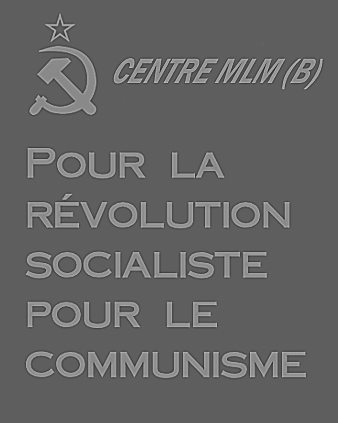 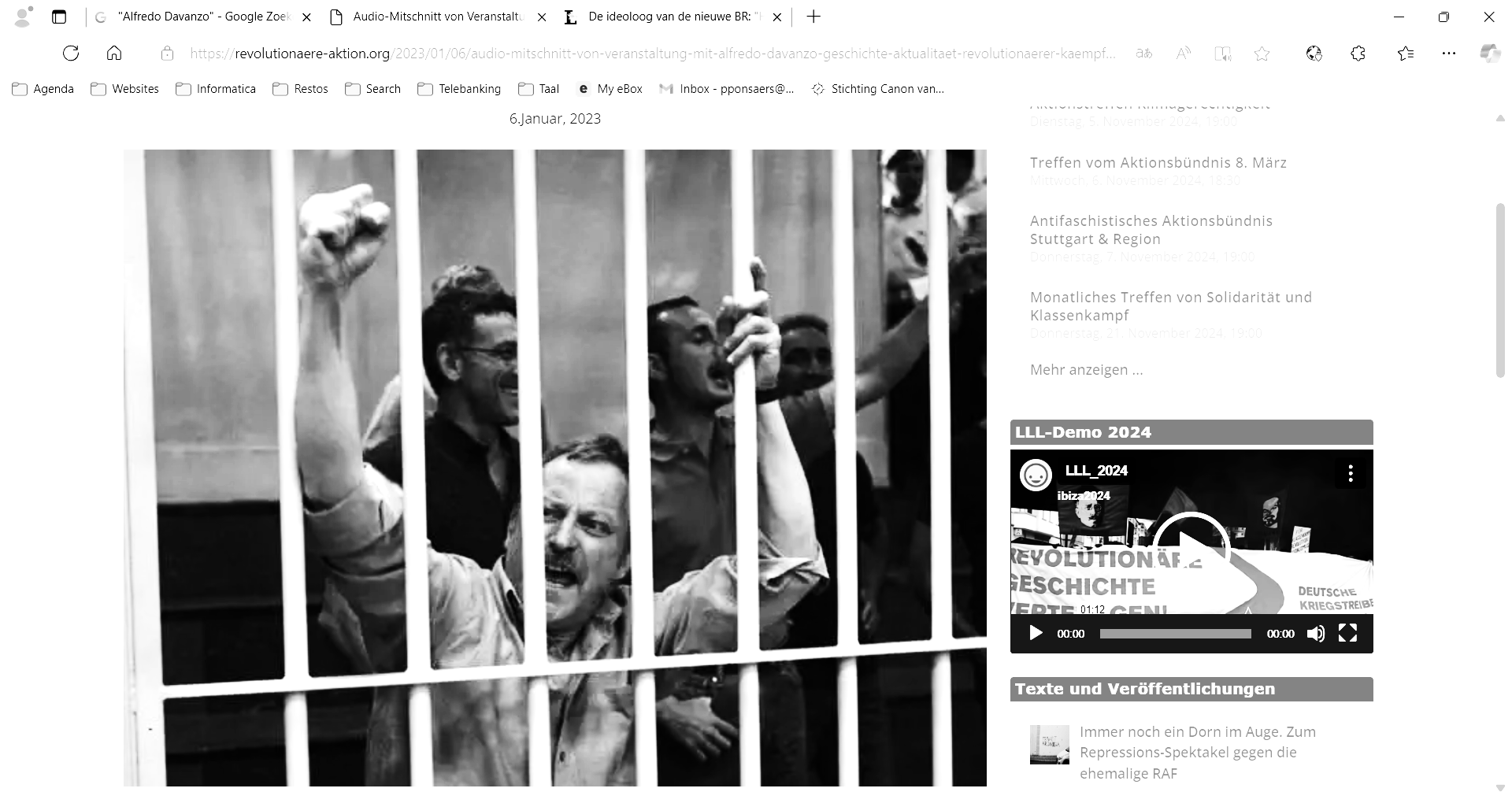 Today
2004
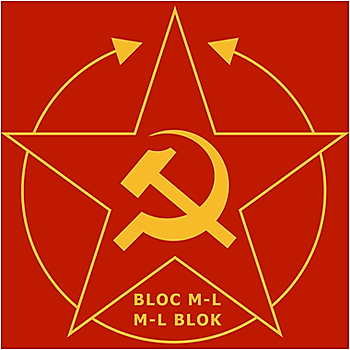 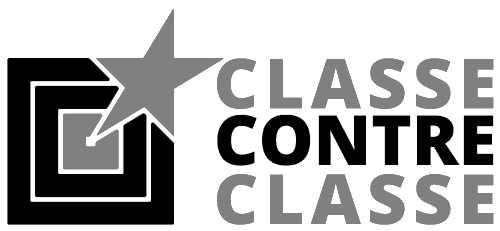 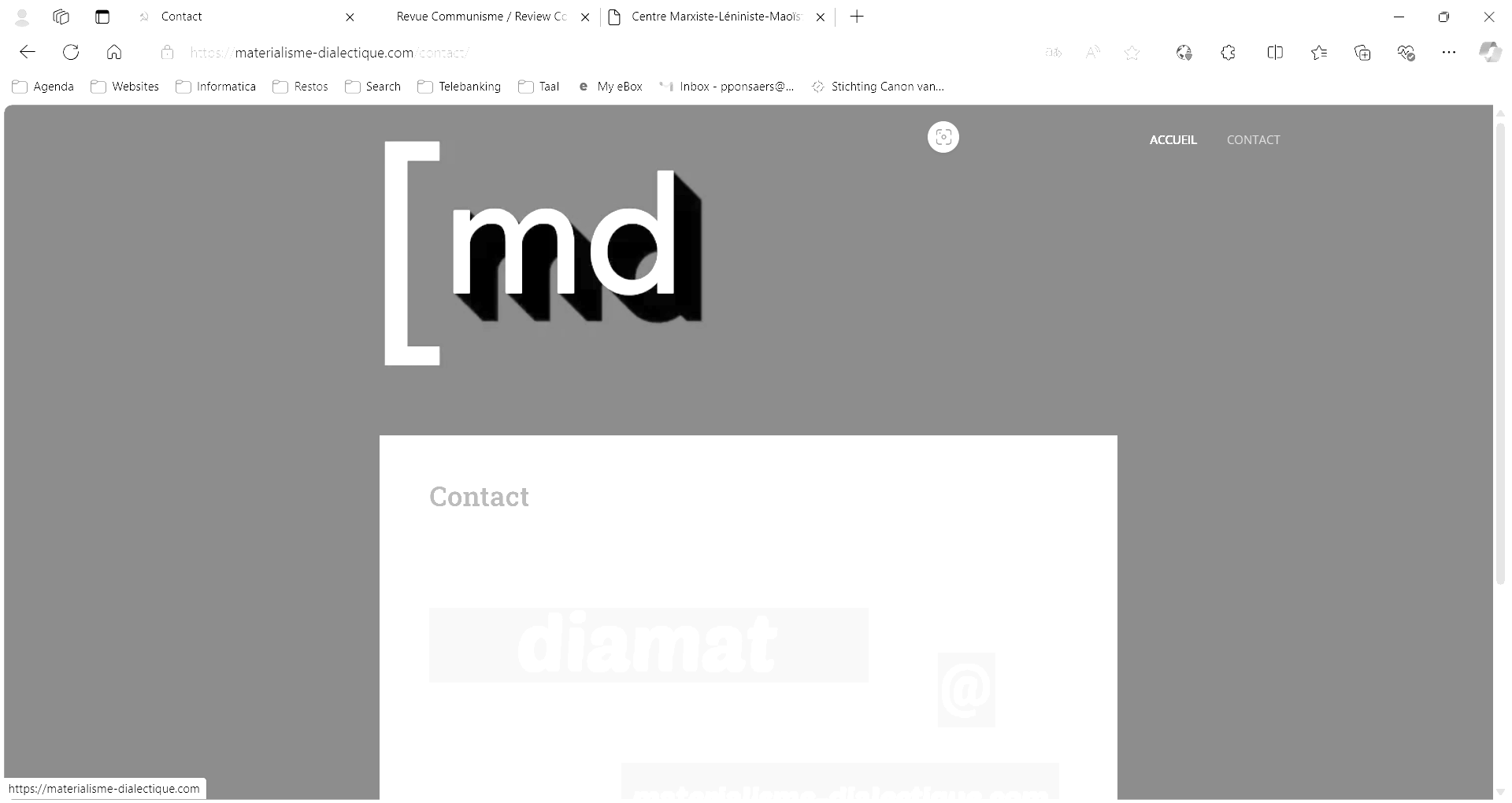 - 15 -
8. Conclusion
1. Were the arrests long in coming? 

Compared to the Brabant Killers
The name of P. Carette circulated in the media for a year as a witness
But:	- no idea where he was hiding 
	- no material evidence for a long period
“We can't arrest someone just because he has the face of a criminal”
2. Can four people have done this?

It was about “armed propaganda for the proletarian revolution” > no success
CCC did not create a “school” (<> RAF, AD, BR)
No sympathy from the peace movement
Only intertwined with other urban guerrilla-groups
- 16 -
8. Conclusion
3. Part of a large-scale conspiracy? 

In any case not in terms of a Gladio-scheme

In other words: 	- No disguised right-wing group
		- No complicity of state-apparatuses
	
		- Yes, in terms of Stasi and East-Germany

They were:	- Yes, they were “useful idiots” 
		- Criminalization of the peace movement
4. Polarization is a two-way street 

The fascination with extreme positions 
Every end has a new beginning
- 17 -
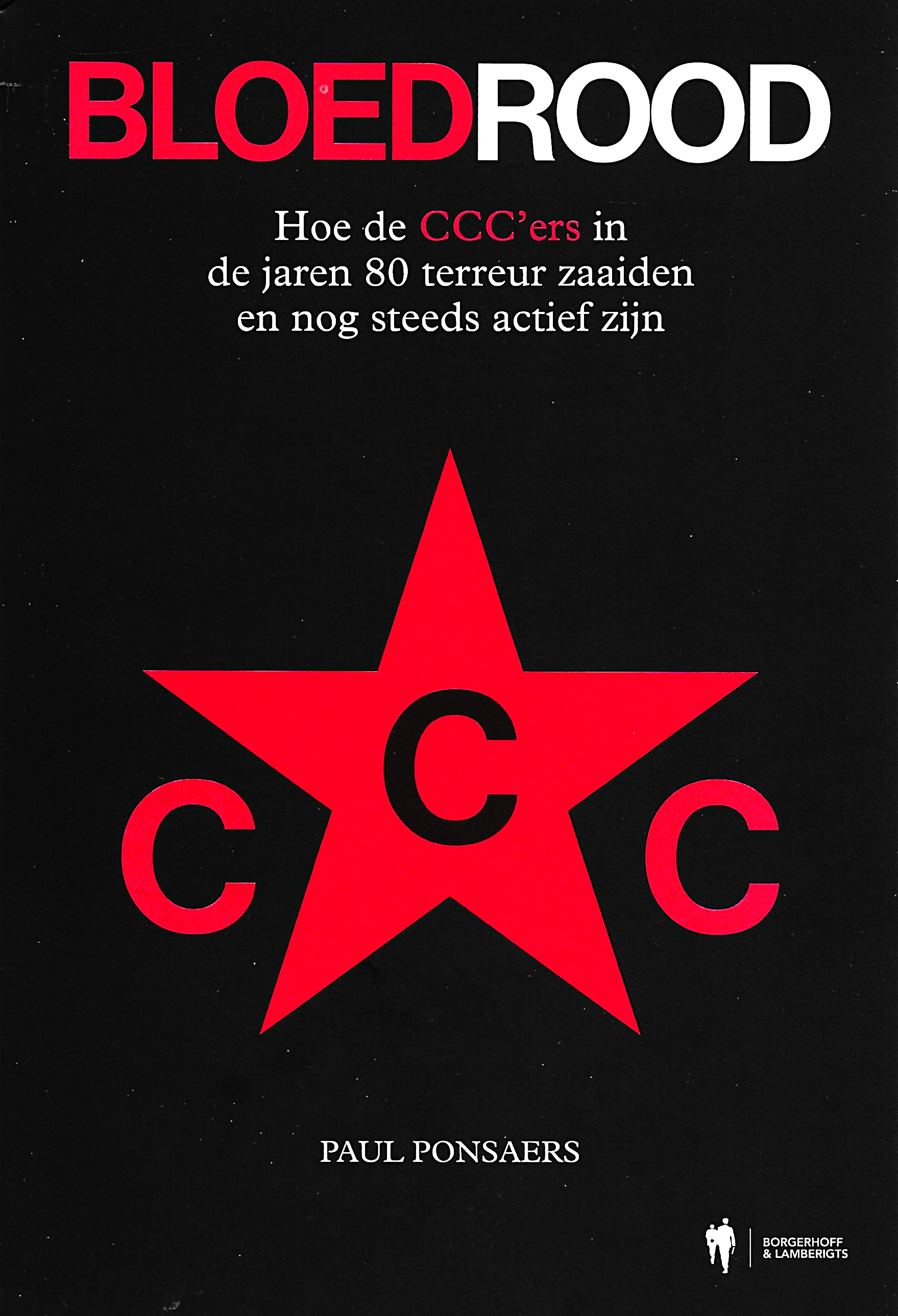 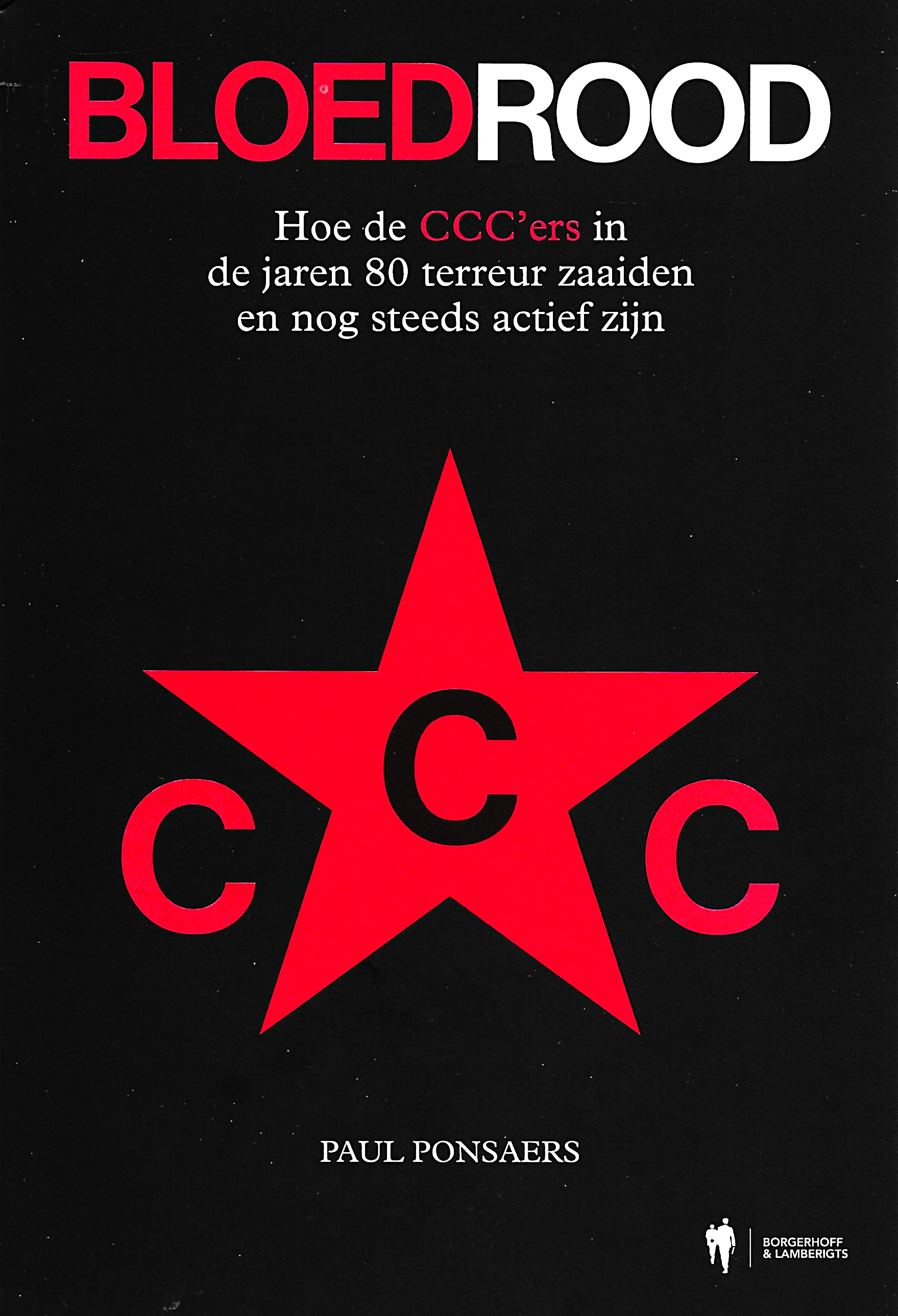 C
C
C
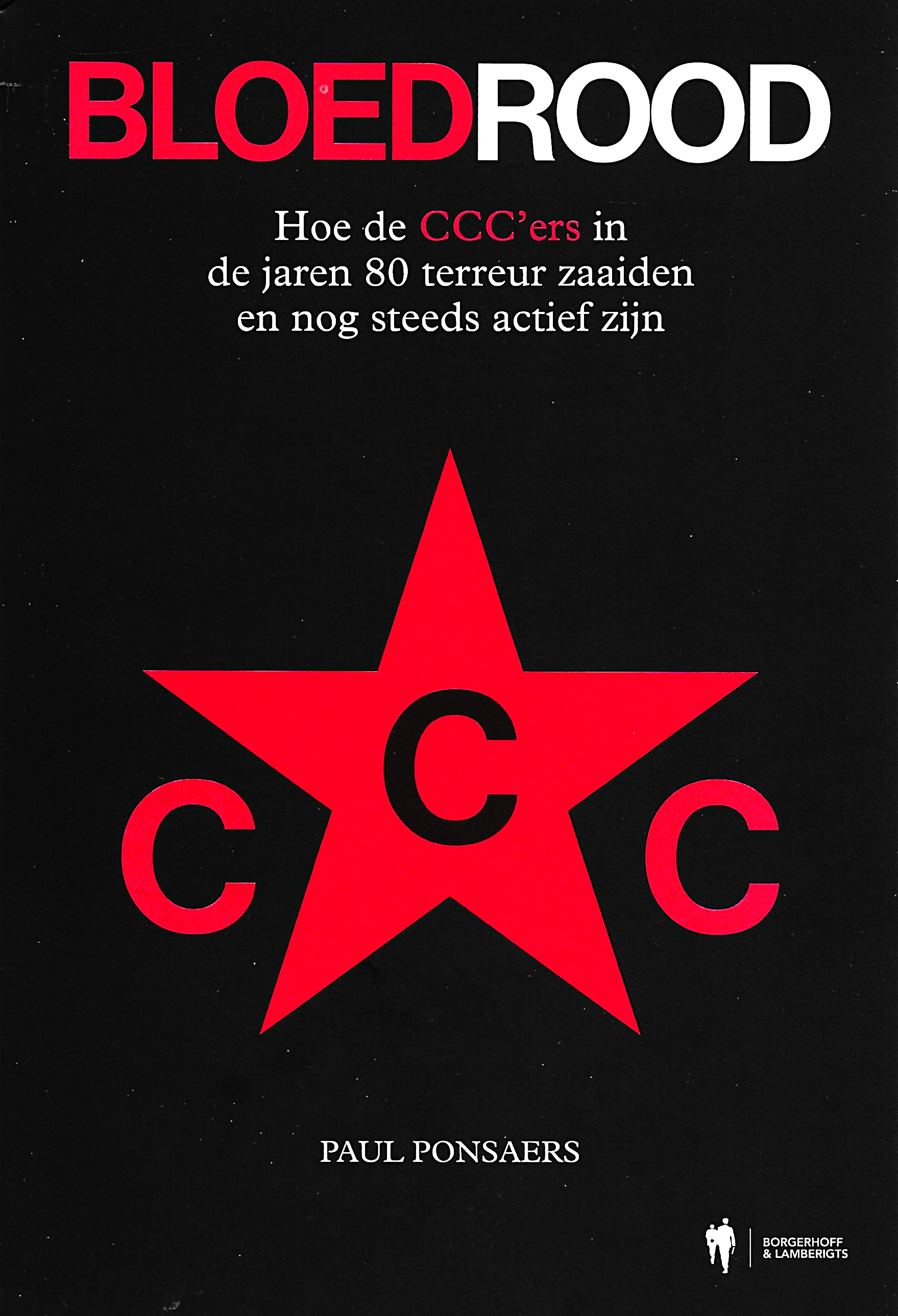 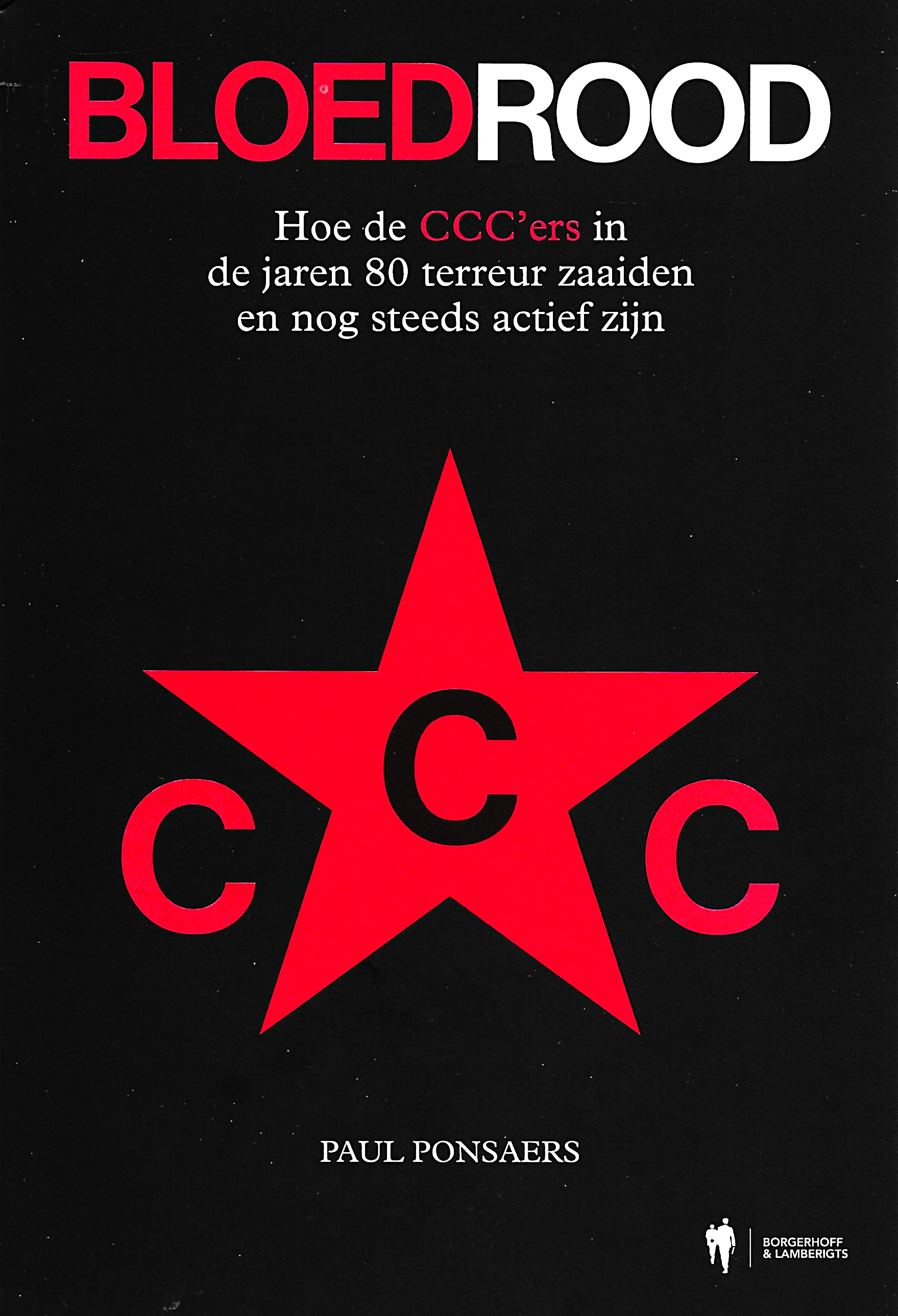